Hosea & Amos: Lesson 9
Please connect with your smartphone below to participate in our class activities
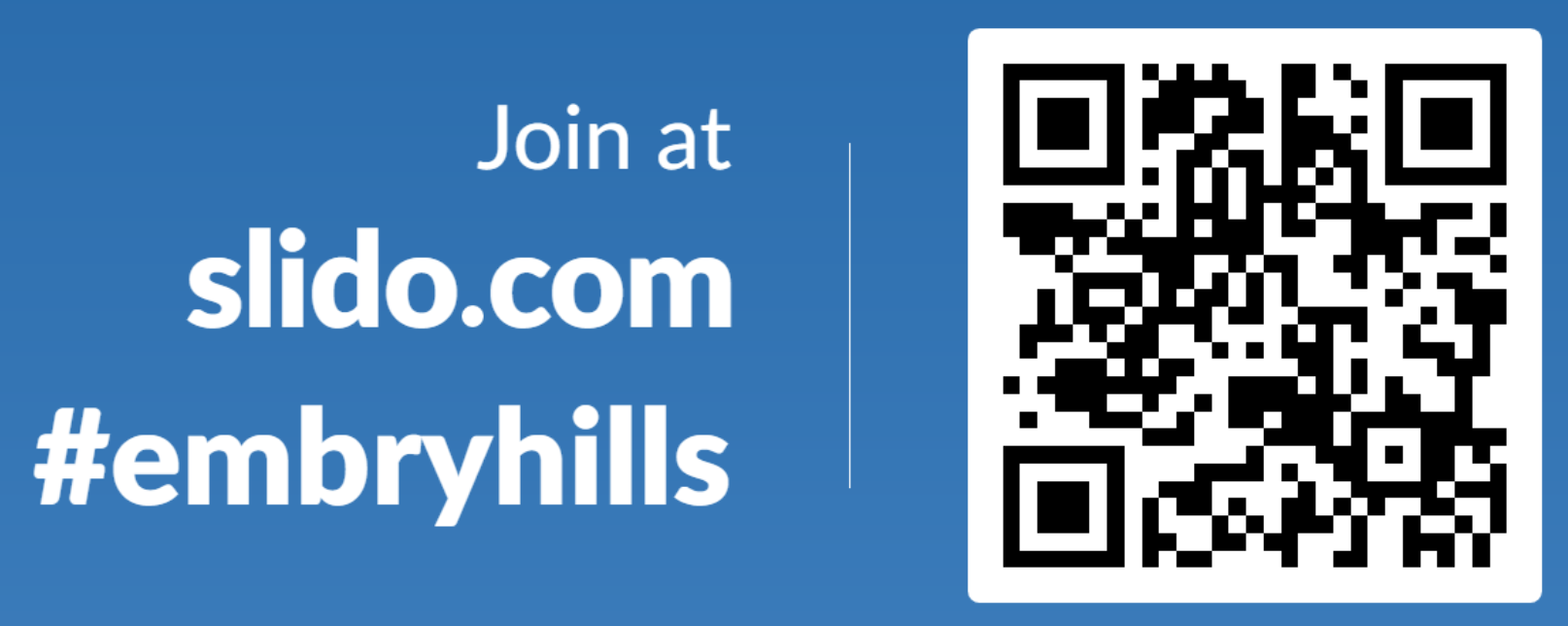 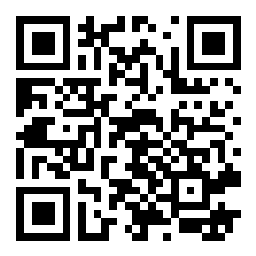 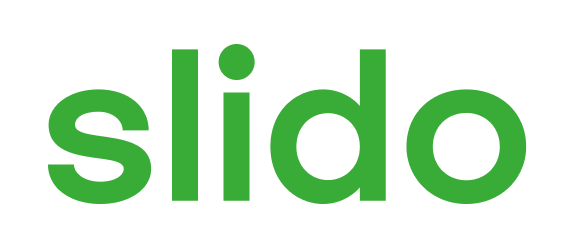 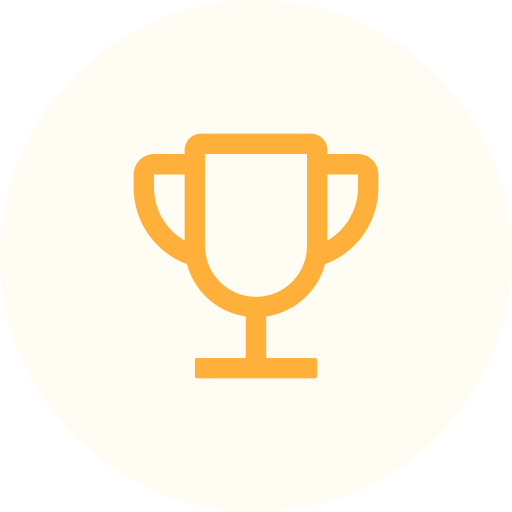 Hosea & Amos prophesied:
ⓘ Start presenting to display the poll results on this slide.
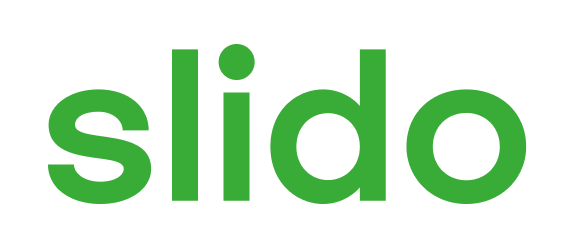 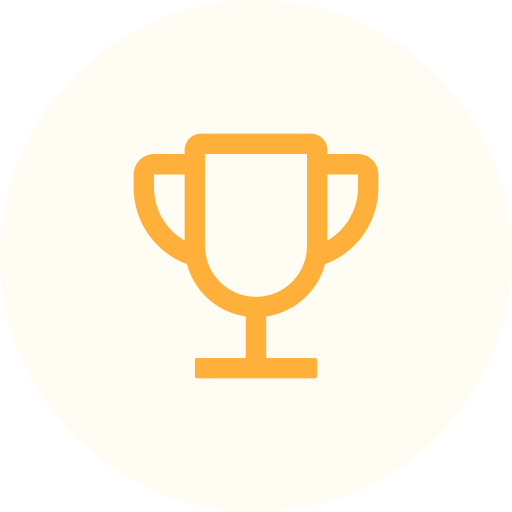 The prophet Hosea:
ⓘ Start presenting to display the poll results on this slide.
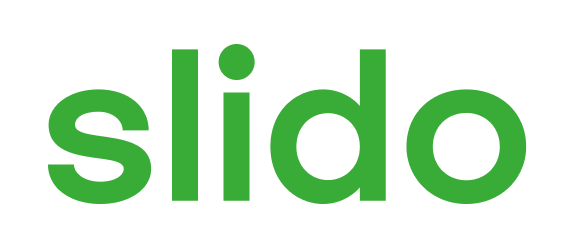 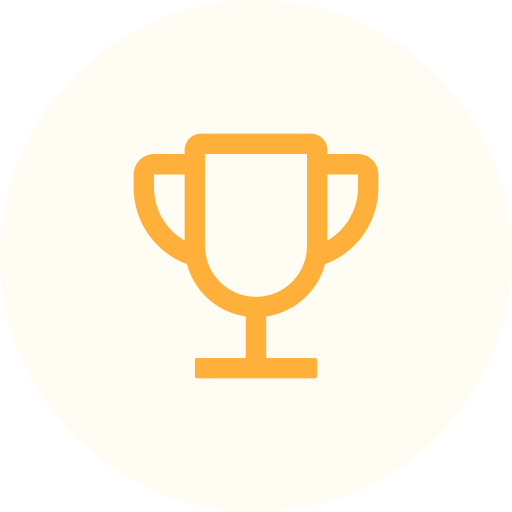 The prophet Amos:
ⓘ Start presenting to display the poll results on this slide.
Imagine This Scenario
You are an Israelite farmer in the Northern Kingdom
You assume responsibility for your family’s land at a young age
Through God’s blessing and your hard work and wisdom, your farm prospers
You expand your farming operation by acquiring land from other farmers
Your success in years when others fail allows you to rescue those farmers
You get their land, they work for you, their debts are paid, everyone wins
Your sons and their sons continue to grow your agribusiness
After 50 years, you accumulate such wealth that you can live a comfortable, even luxurious life that you can pass down to your heirs
What would God have to say?
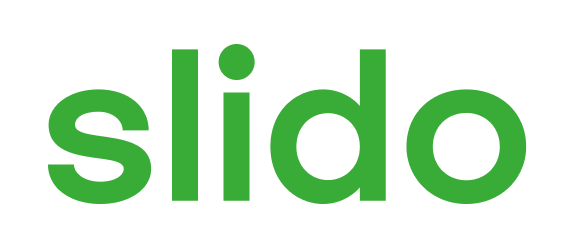 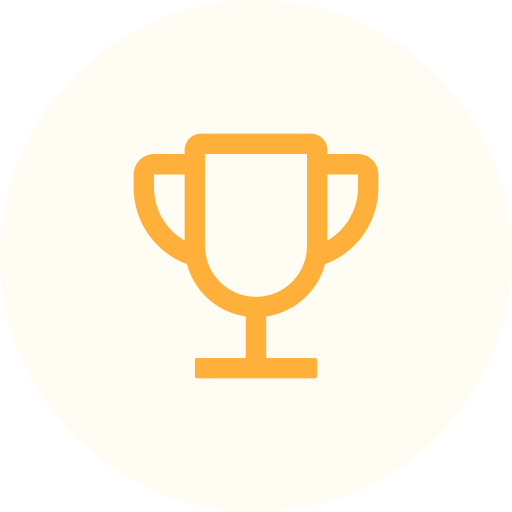 After 50 years of expanding your profitable farming enterprise, what would the Law of God say?
ⓘ Start presenting to display the poll results on this slide.
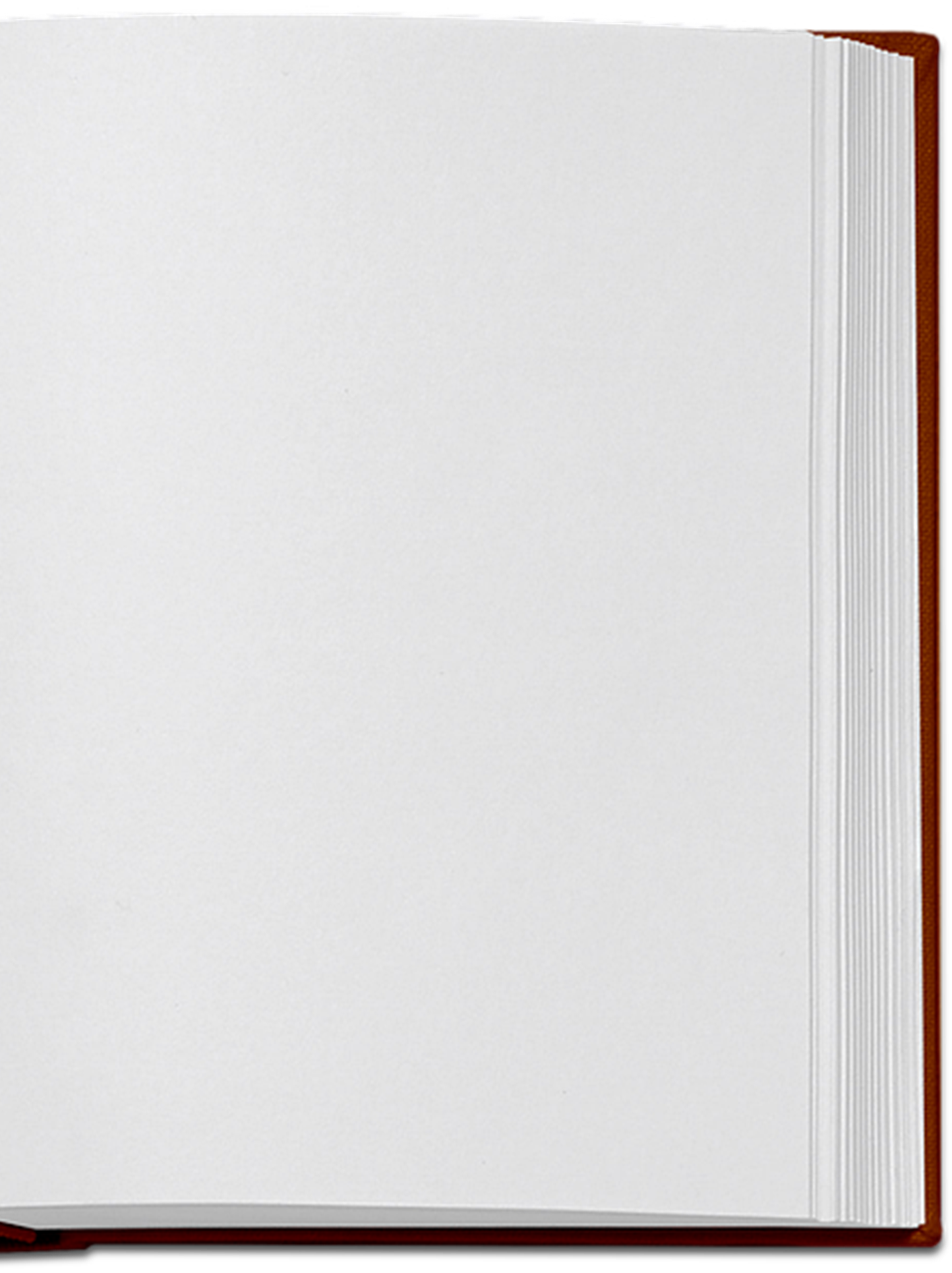 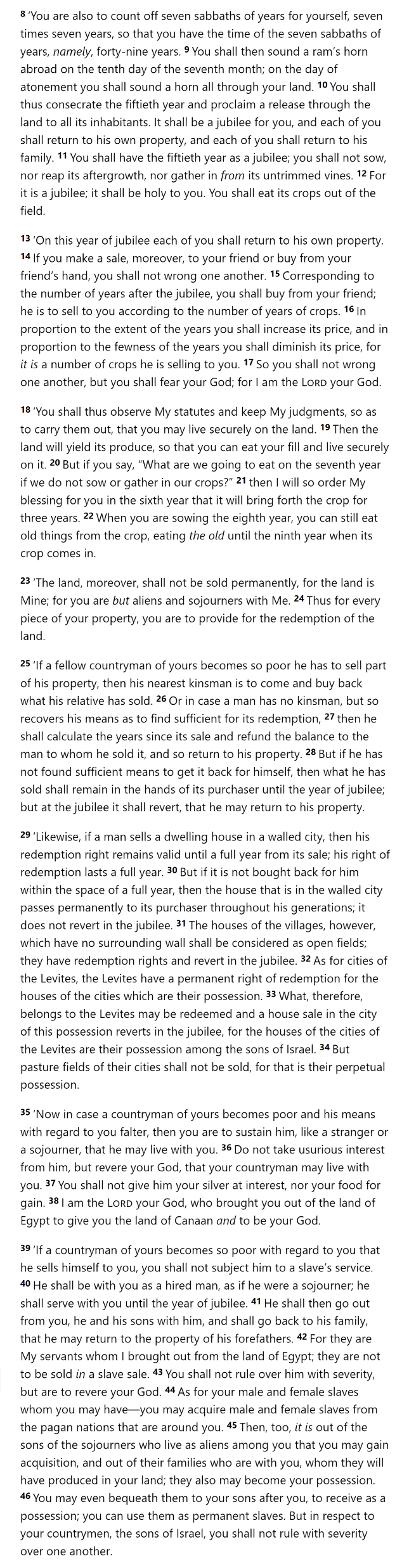 Leviticus 25
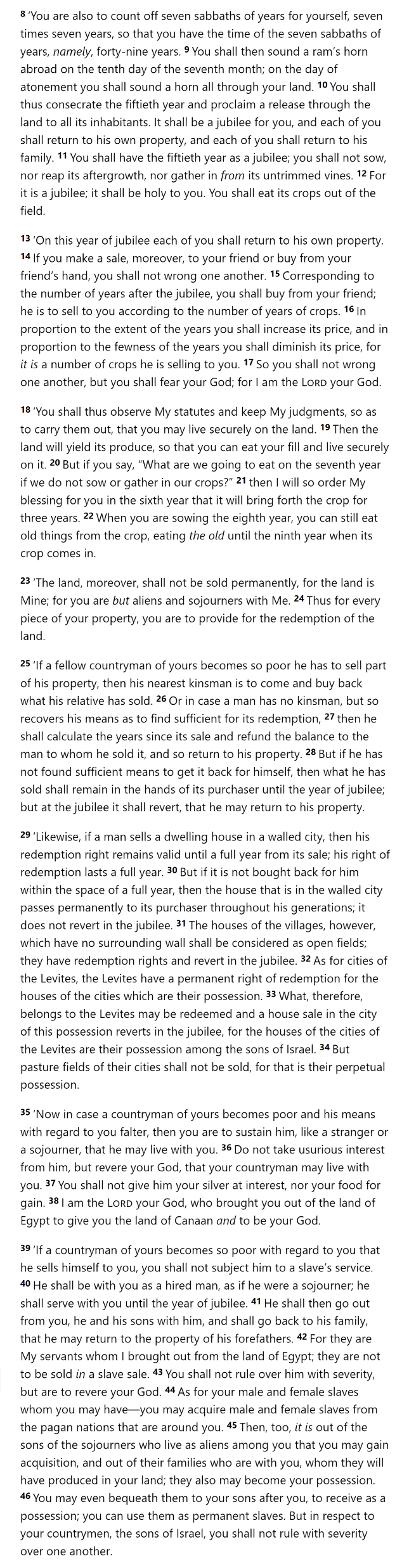 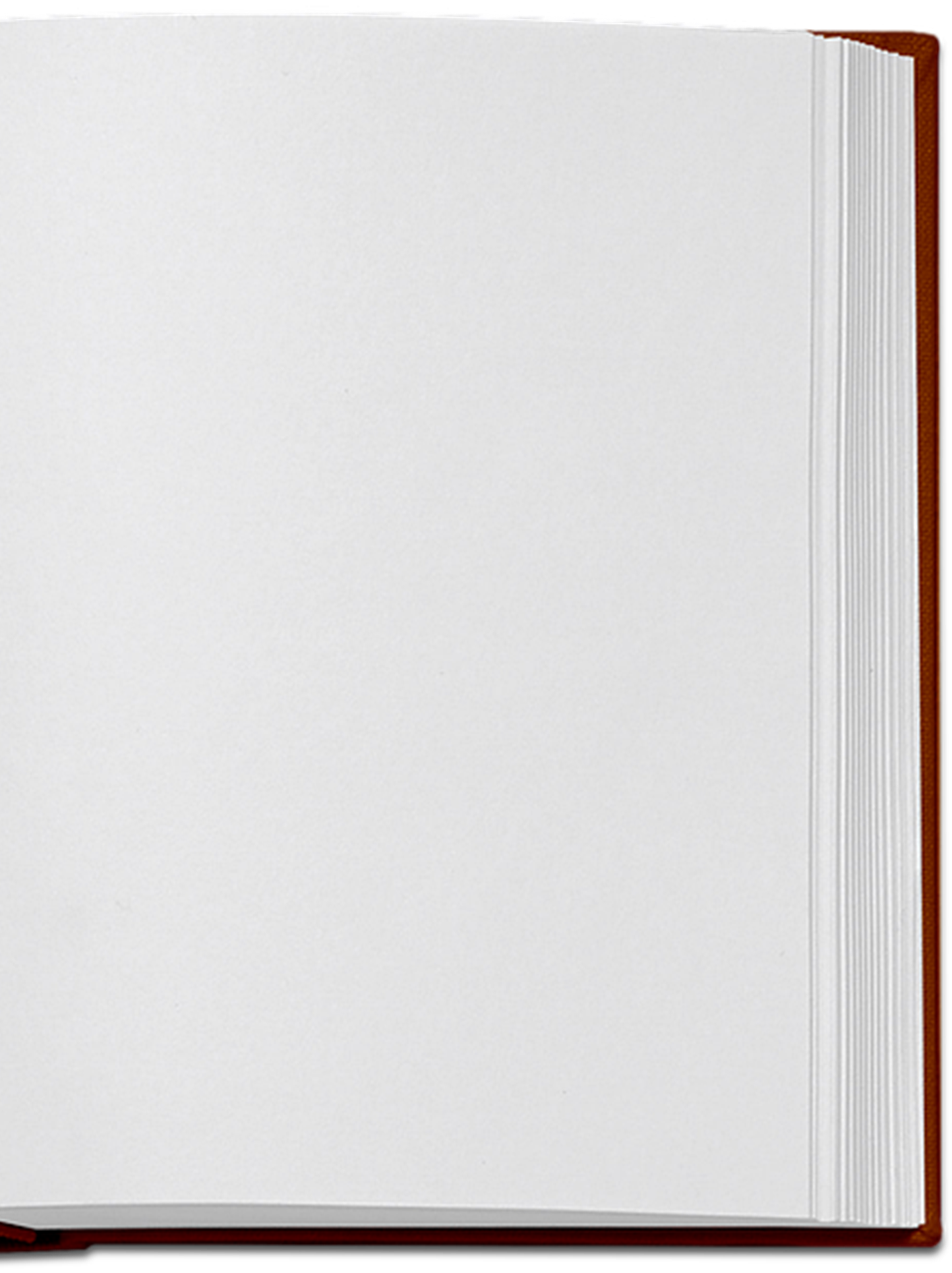 Leviticus 25
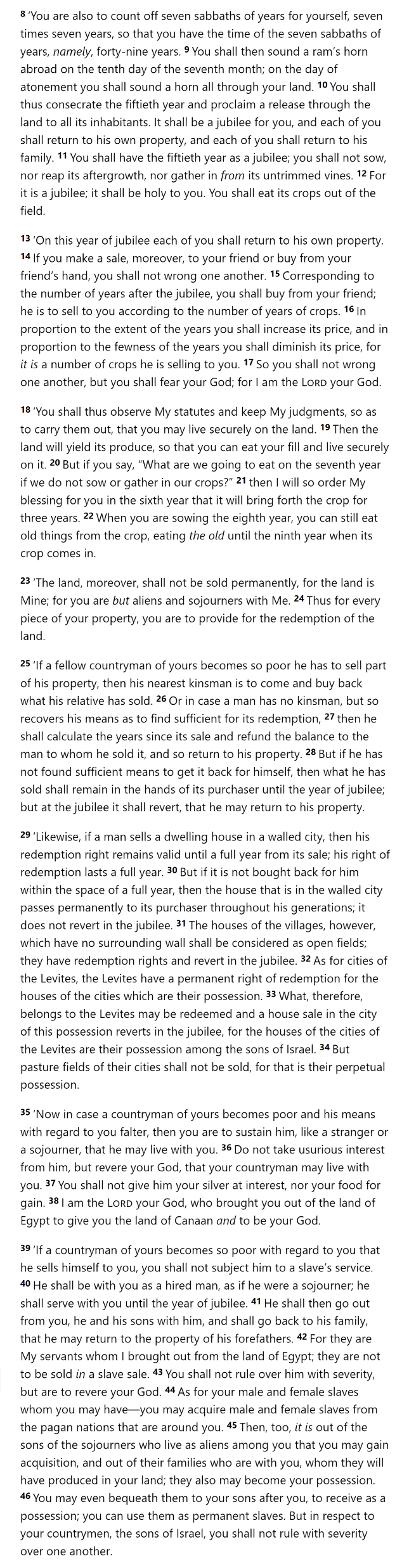 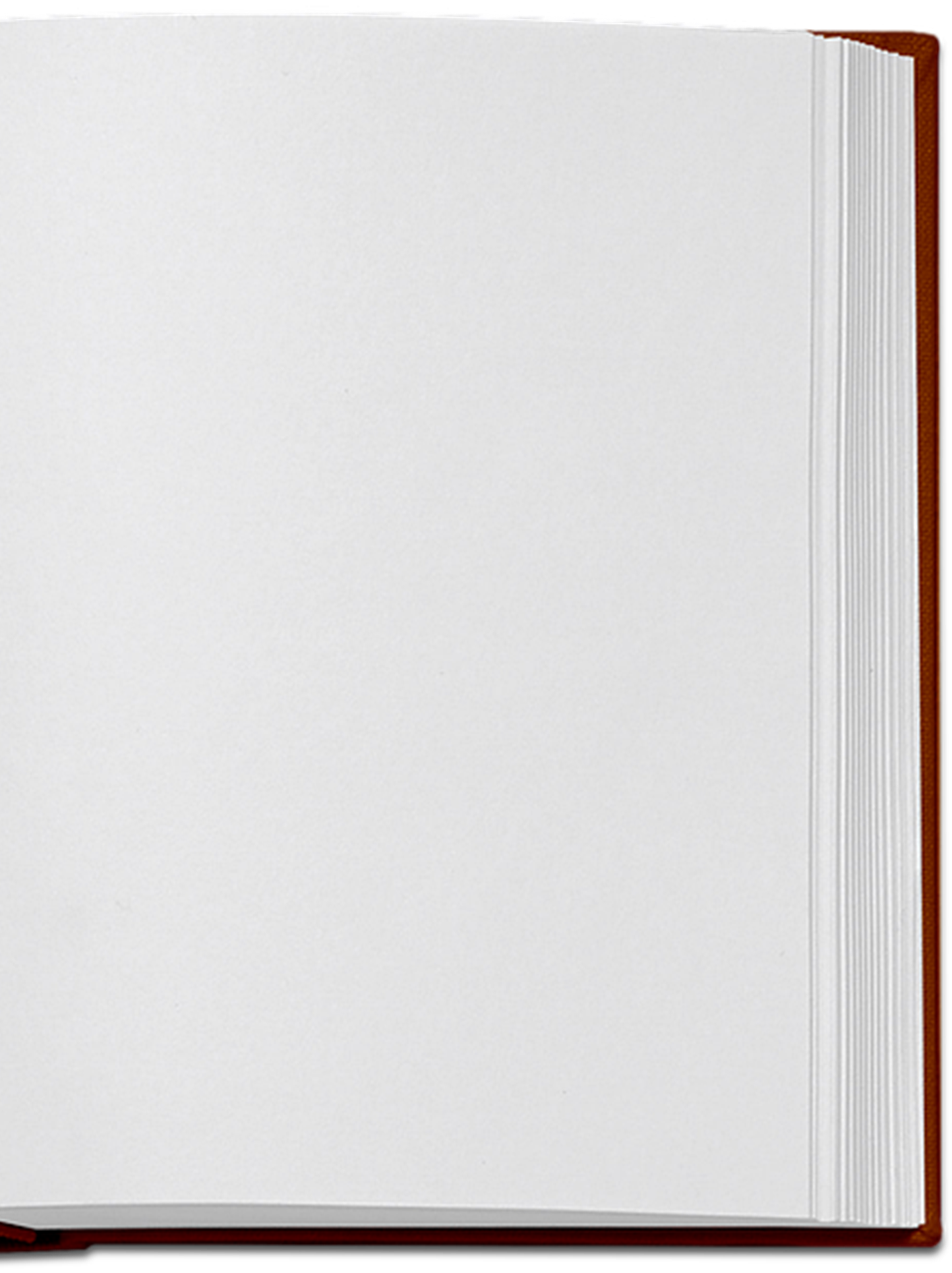 Leviticus 25
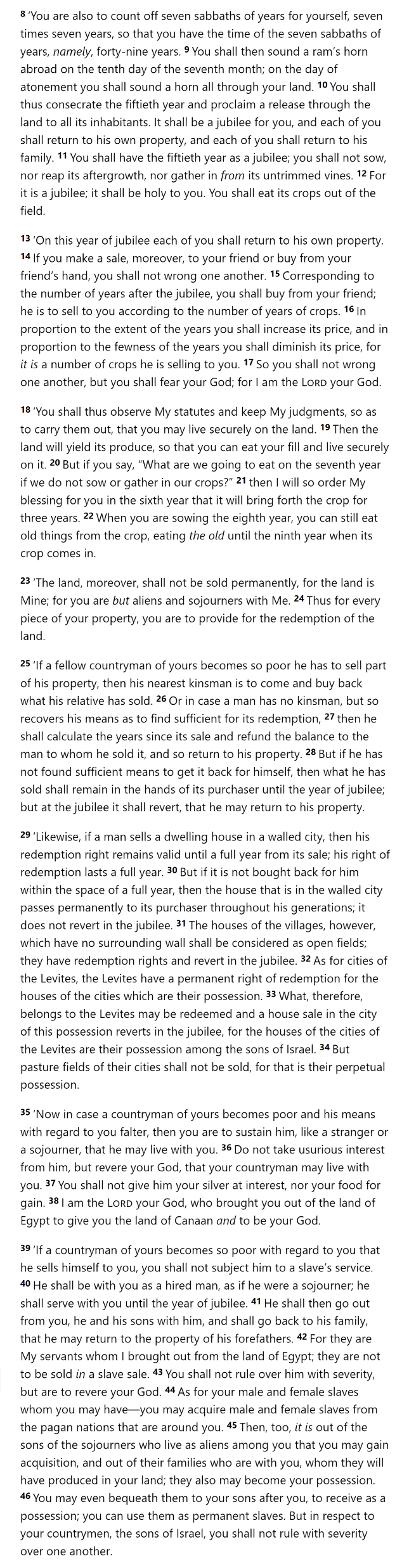 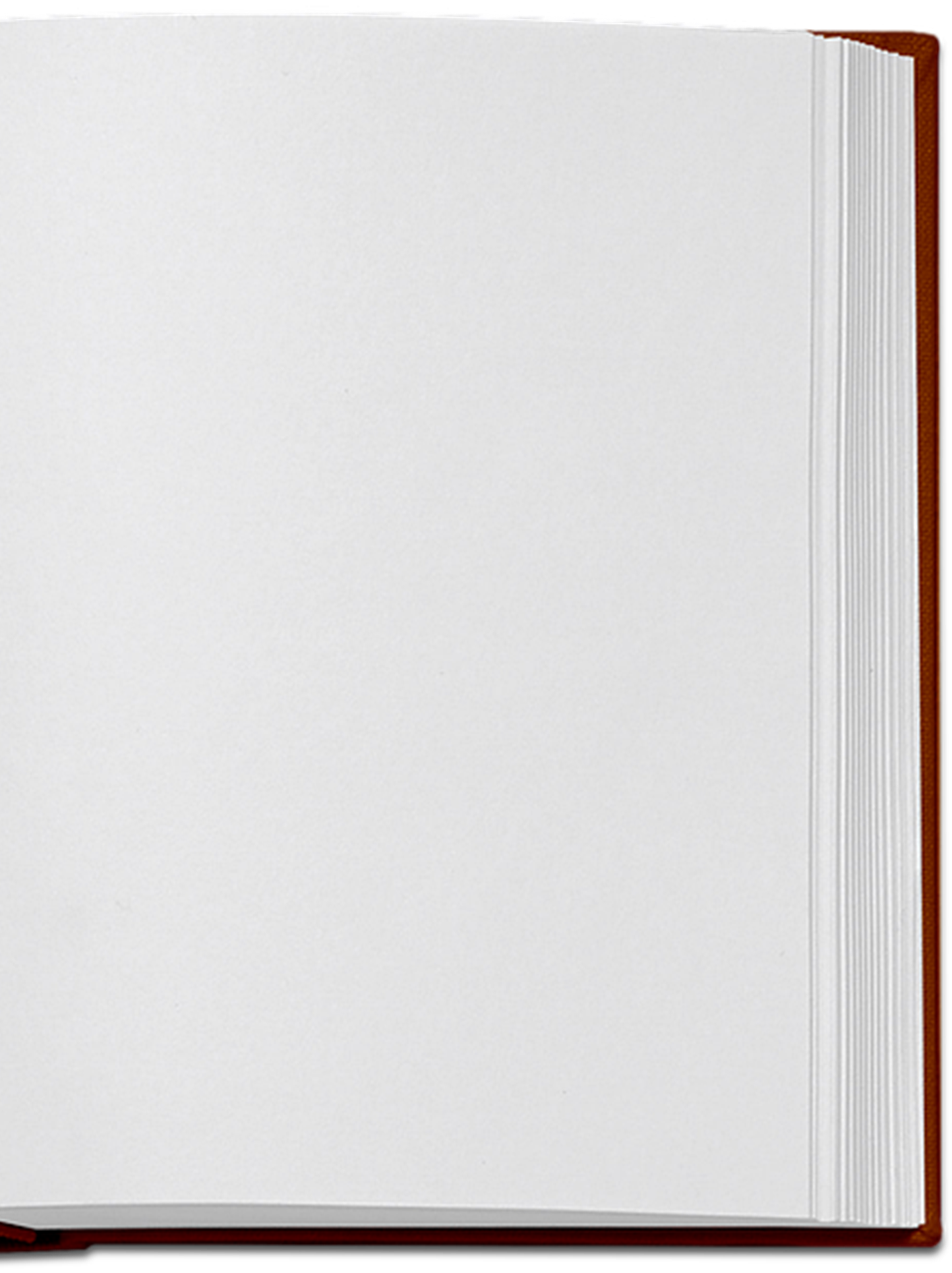 Leviticus 25
Leviticus 25: The Year of Jubilee
Reminds the people that the land belongs to God, not them
Reminds the people that they were all once slaves in Egypt, but now are servants of God (and not any man)
Obligates the wealthy to take care of the poor
Prevents any family from losing their inheritance
Prevents any family from becoming wealthy at the expense of others
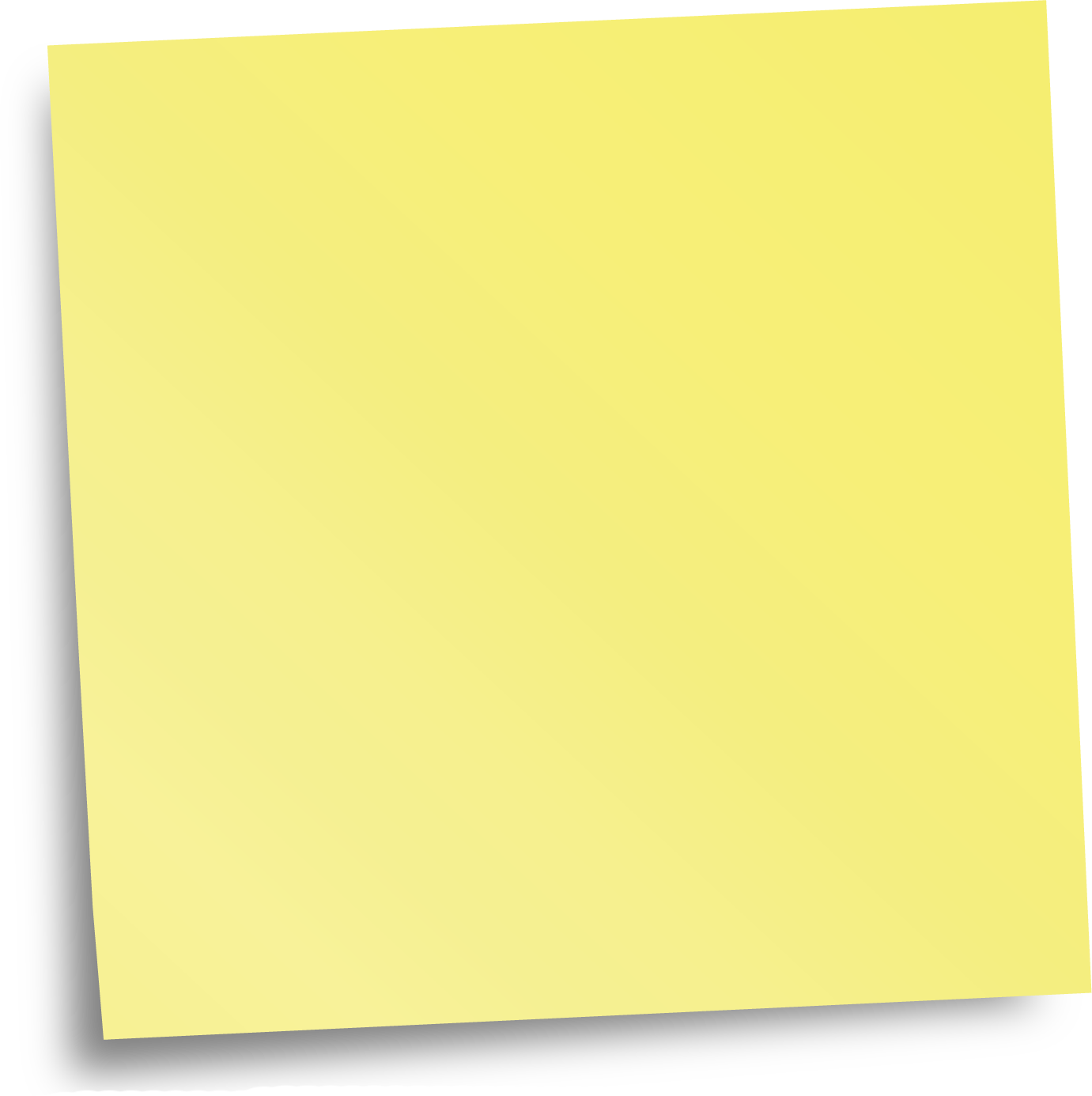 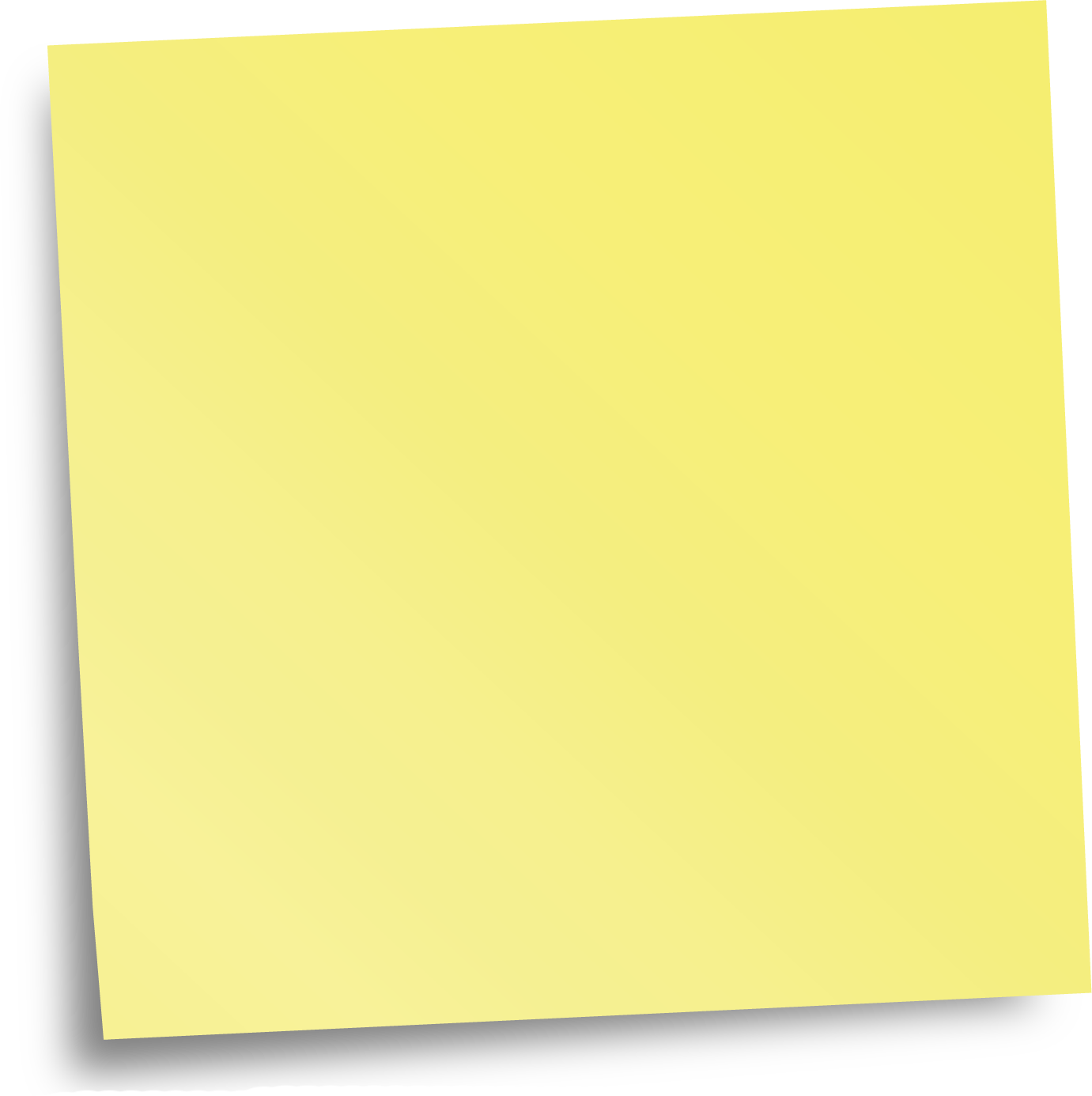 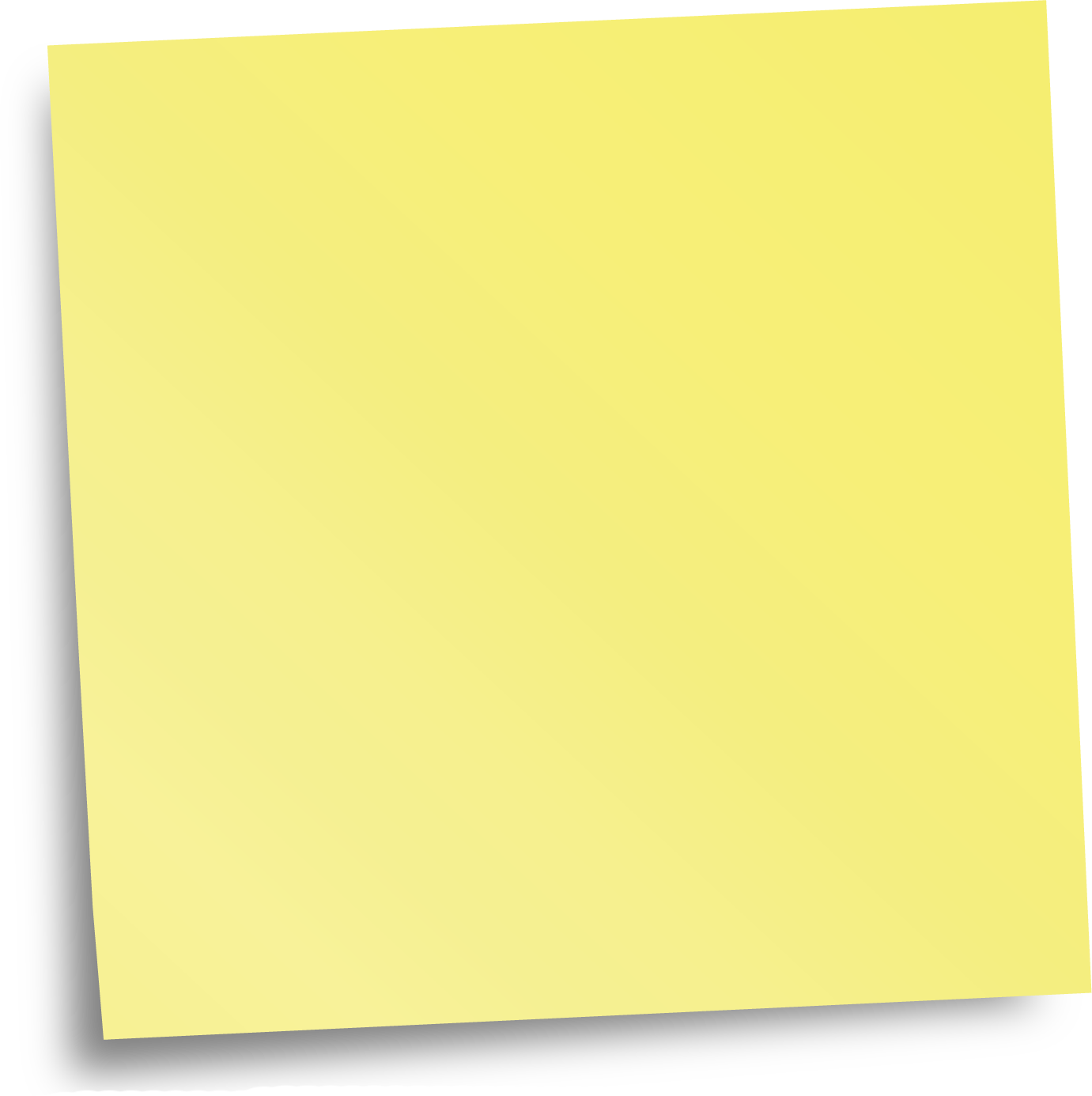 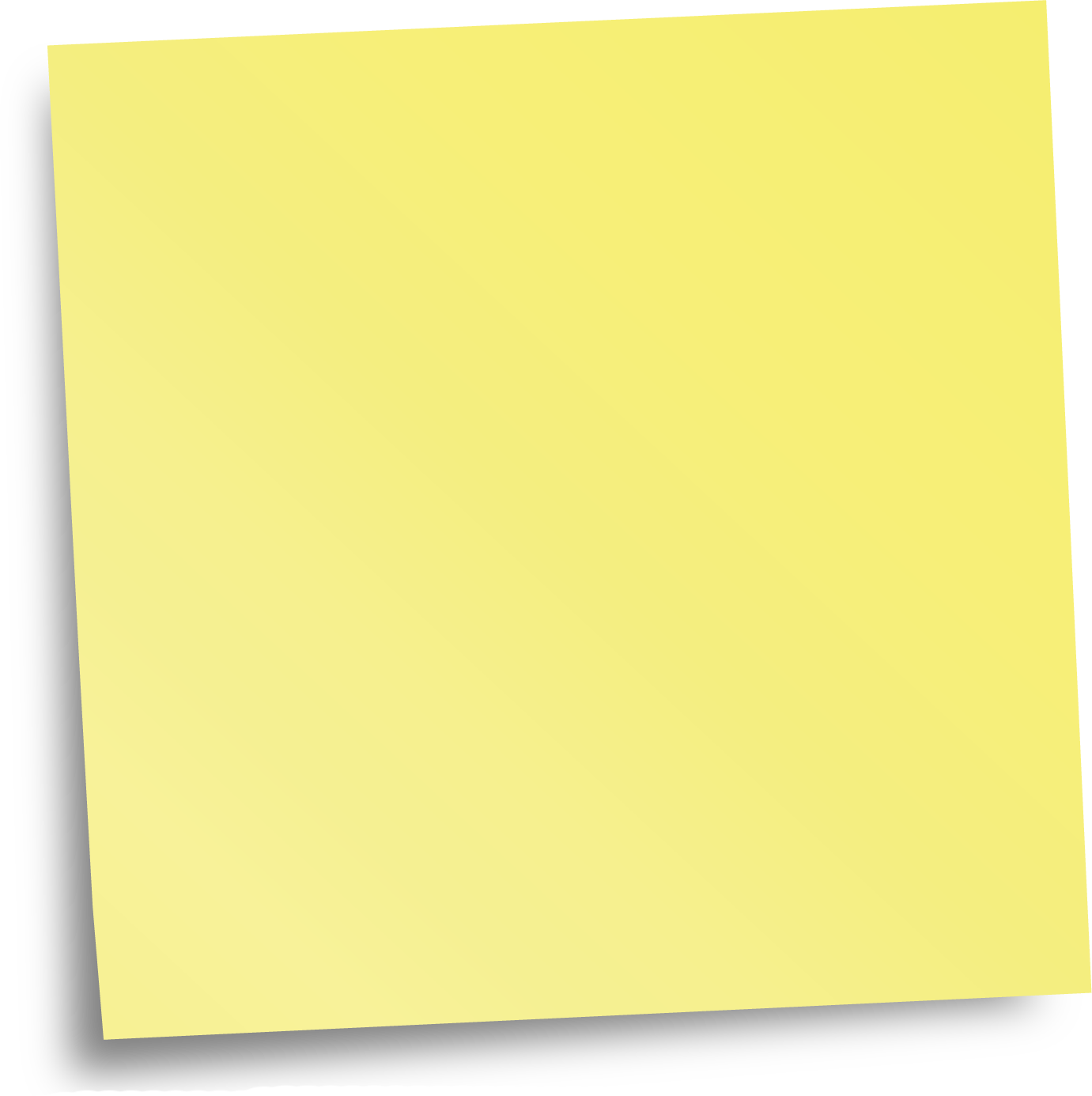 Who oppress the poor, who crush the needy, Who say to your husbands, “Bring now, that we may drink!”
(Amos 4:1b)
Because they sell the righteous for money
And the needy for a pair of sandals.
(Amos 2:6b)
… who distress the righteous and accept bribes
And turn aside the poor in the gate …
(Amos 5:12b)
… you impose heavy rent on the poor and exact a tribute of grain from them …
(Amos 5:11a)
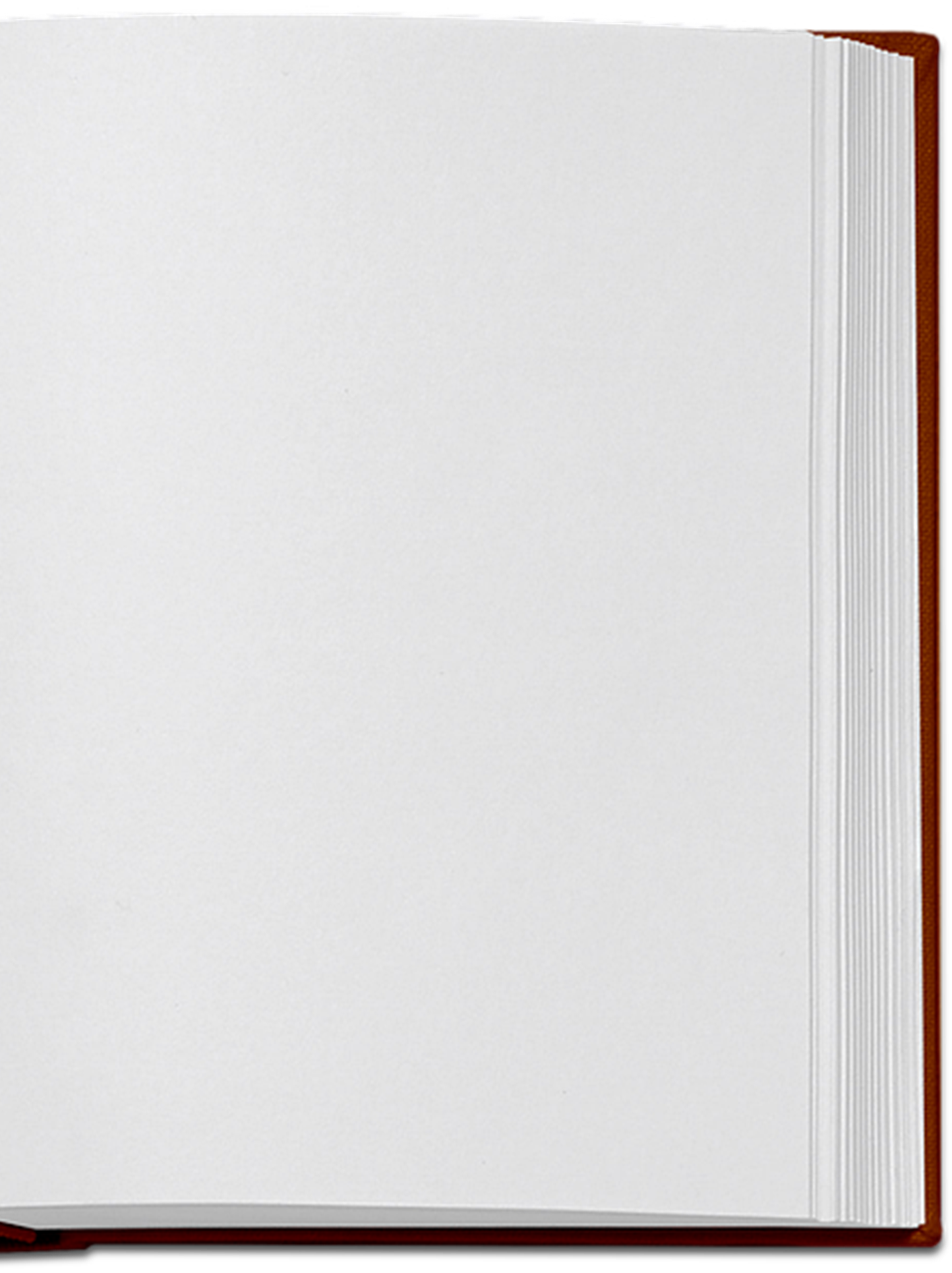 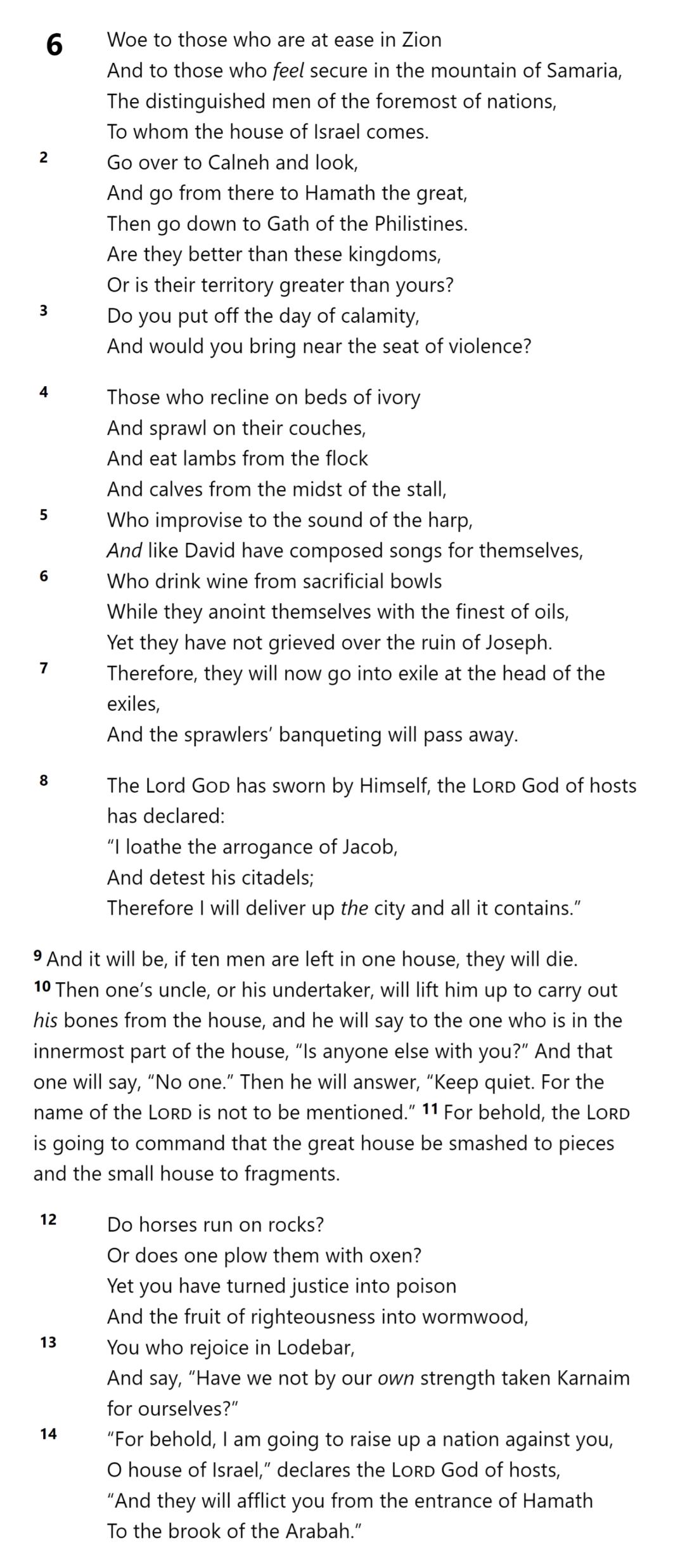 AMOS 6
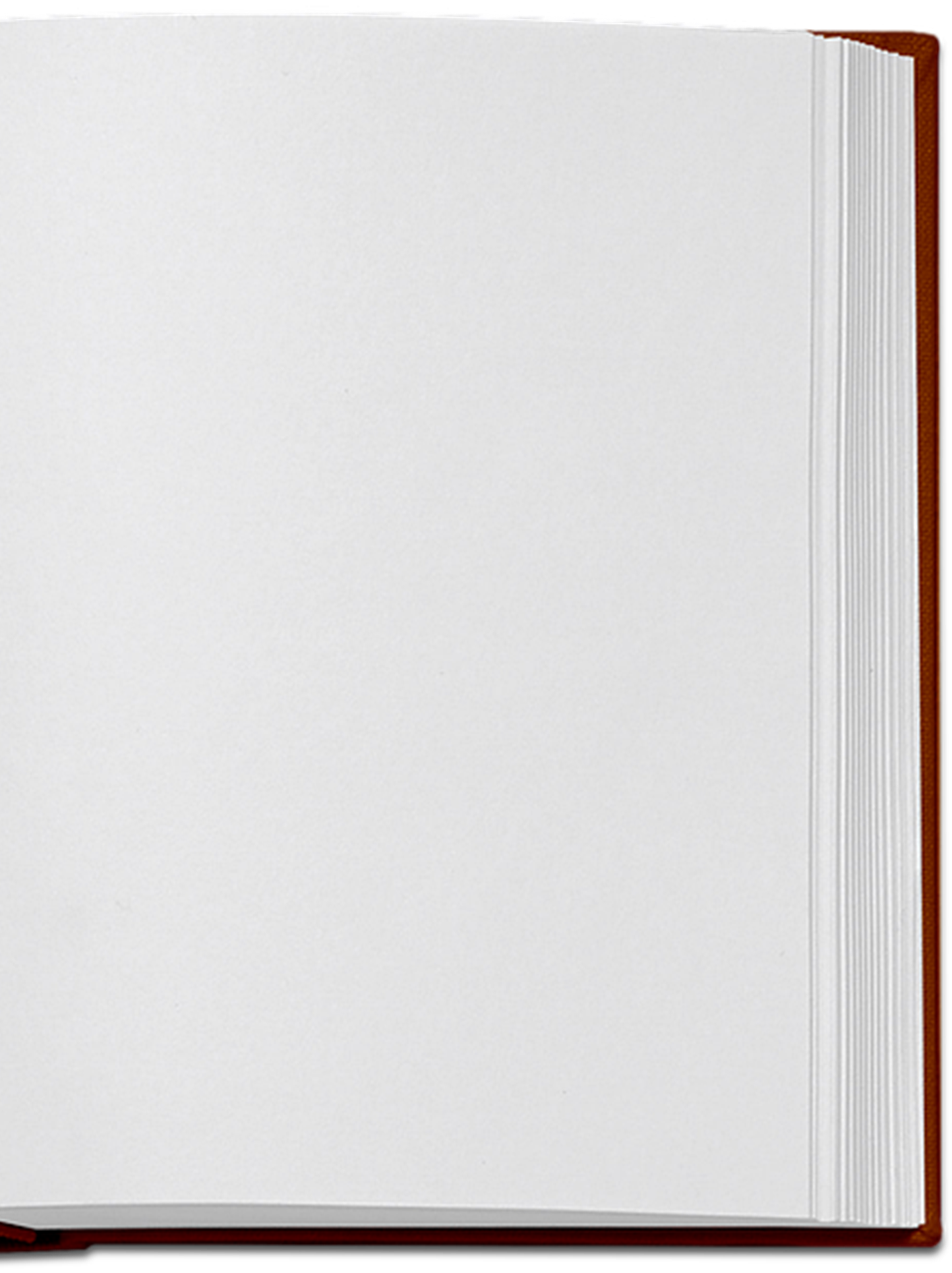 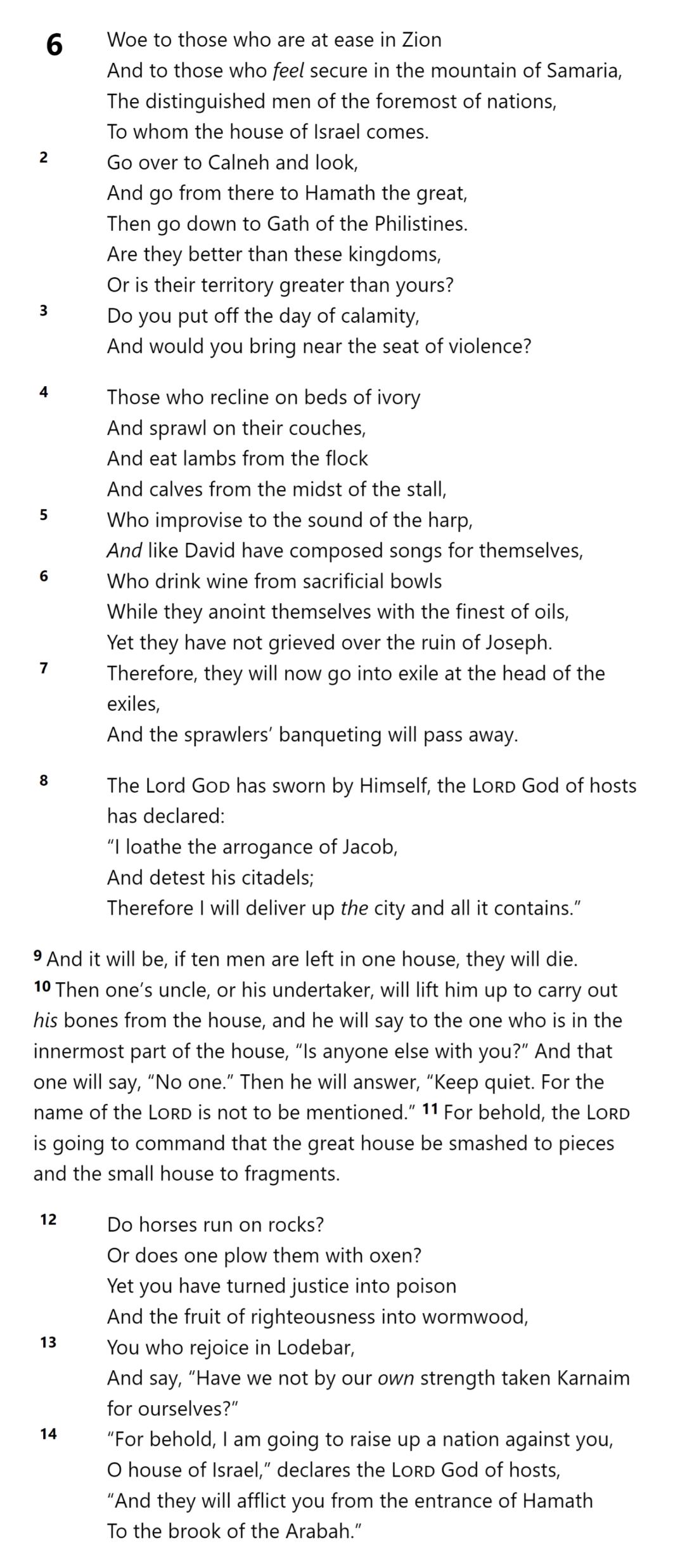 AMOS 6
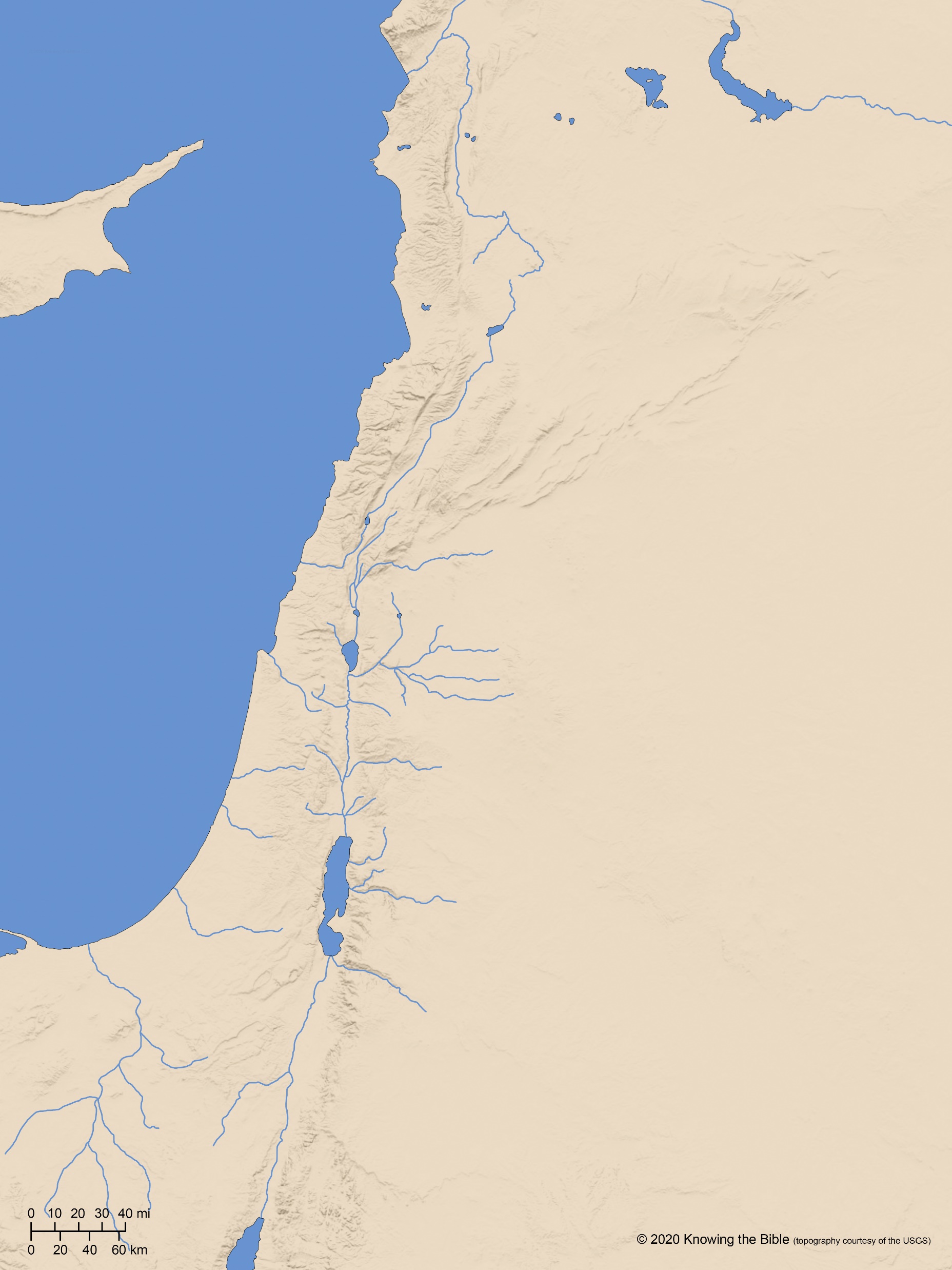 Calneh?
ASSYRIA
Hamath
Dan
Jezreel
Gilead
Israel
Samaria
Bethel
Ammon
Jerusalem
Ekron
Philistia
Ashdod
Tekoa
Gath
Ashkelon
Judah
Gaza
Moab
Edom
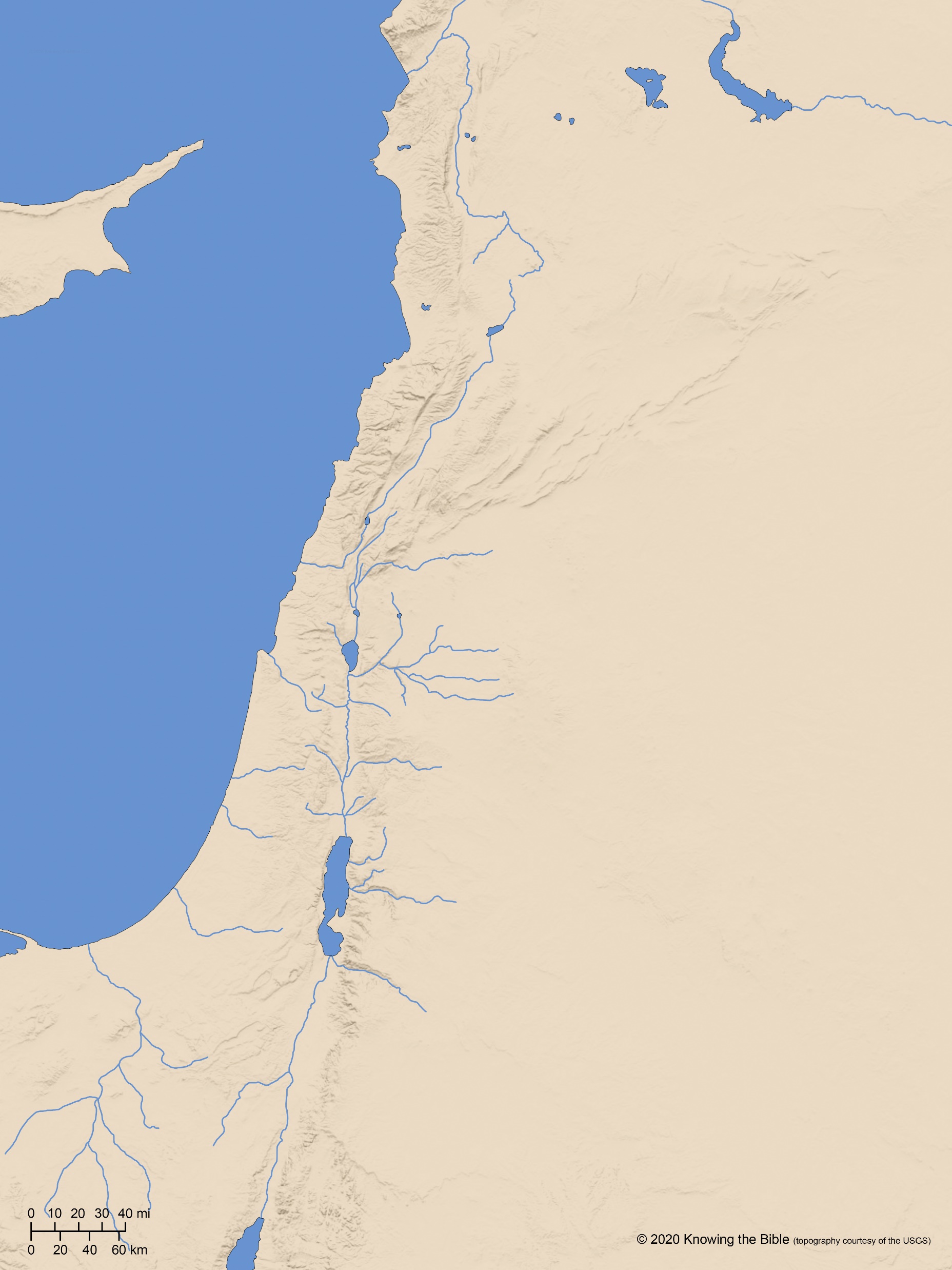 Calneh?
ASSYRIA
Hamath
Ekron
Ashdod
Gath
Ashkelon
Gaza
Dan
Jezreel
Gilead
Israel
Samaria
Bethel
Ammon
Jerusalem
Philistia
Tekoa
Judah
Moab
Edom
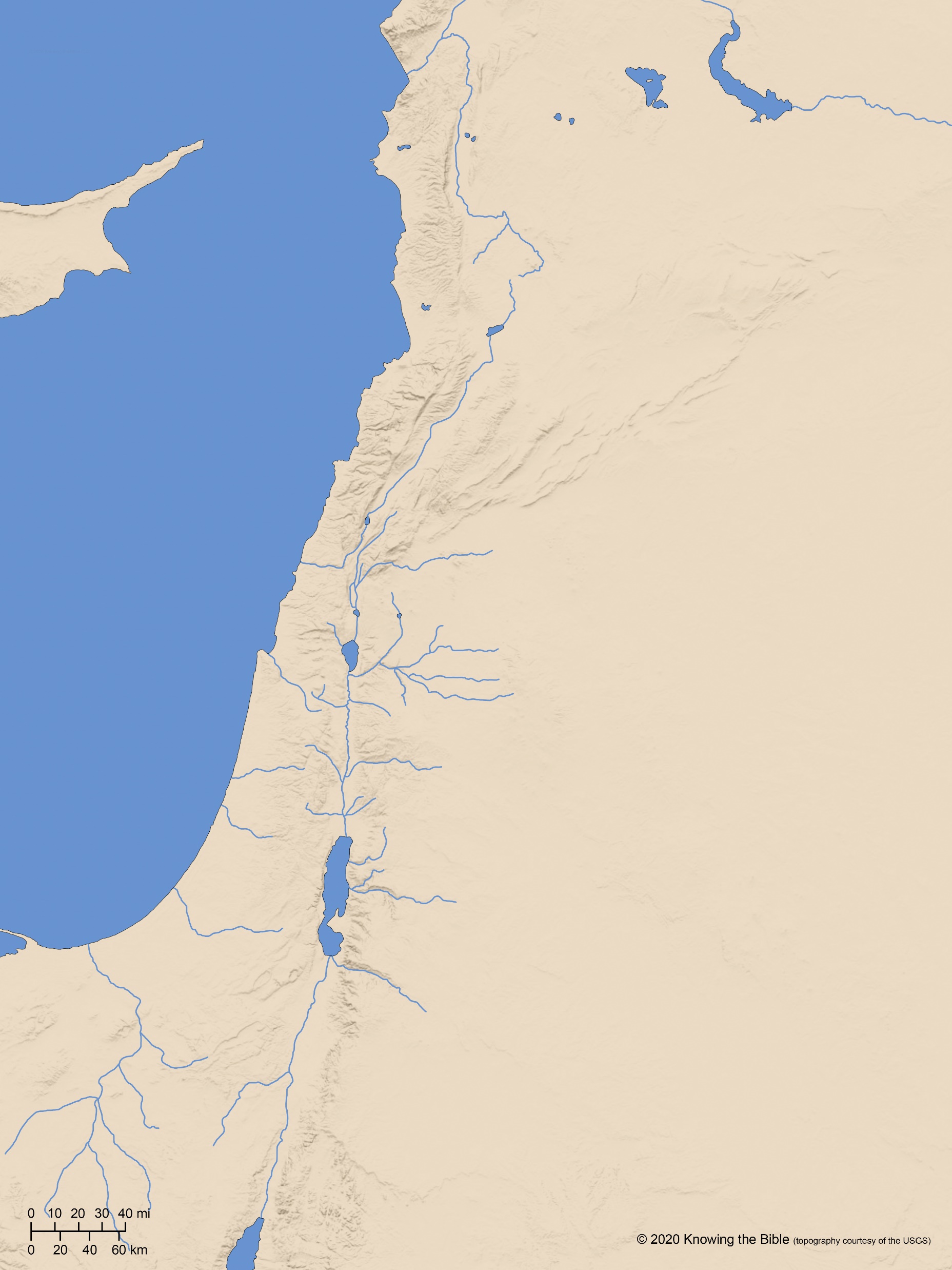 Calneh?
ASSYRIA
Hamath
Dan
Jezreel
Gilead
Israel
Samaria
Bethel
Ekron
Ammon
Ashdod
Gath
Ashkelon
Jerusalem
Philistia
Gaza
Tekoa
Judah
Moab
Edom
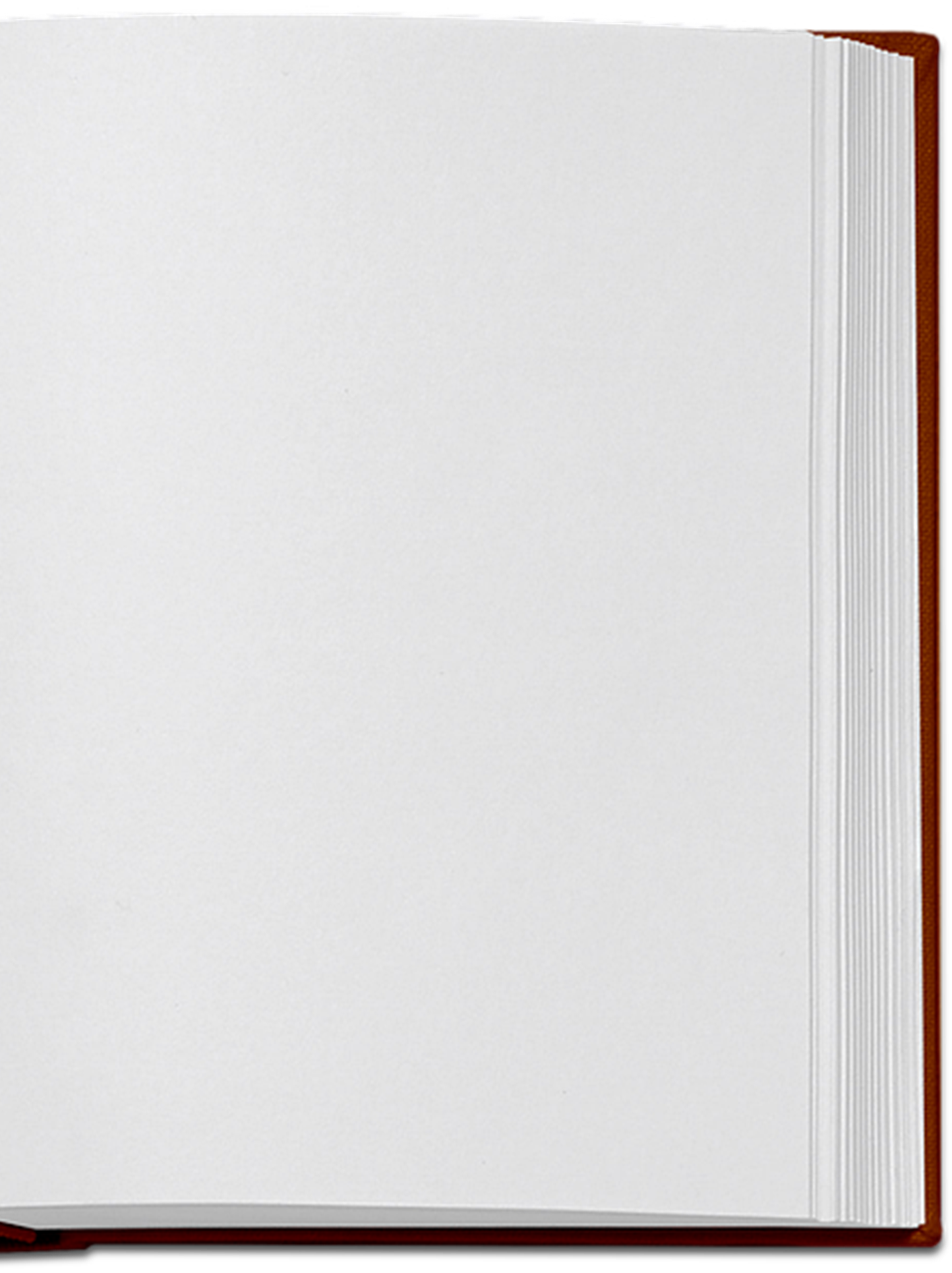 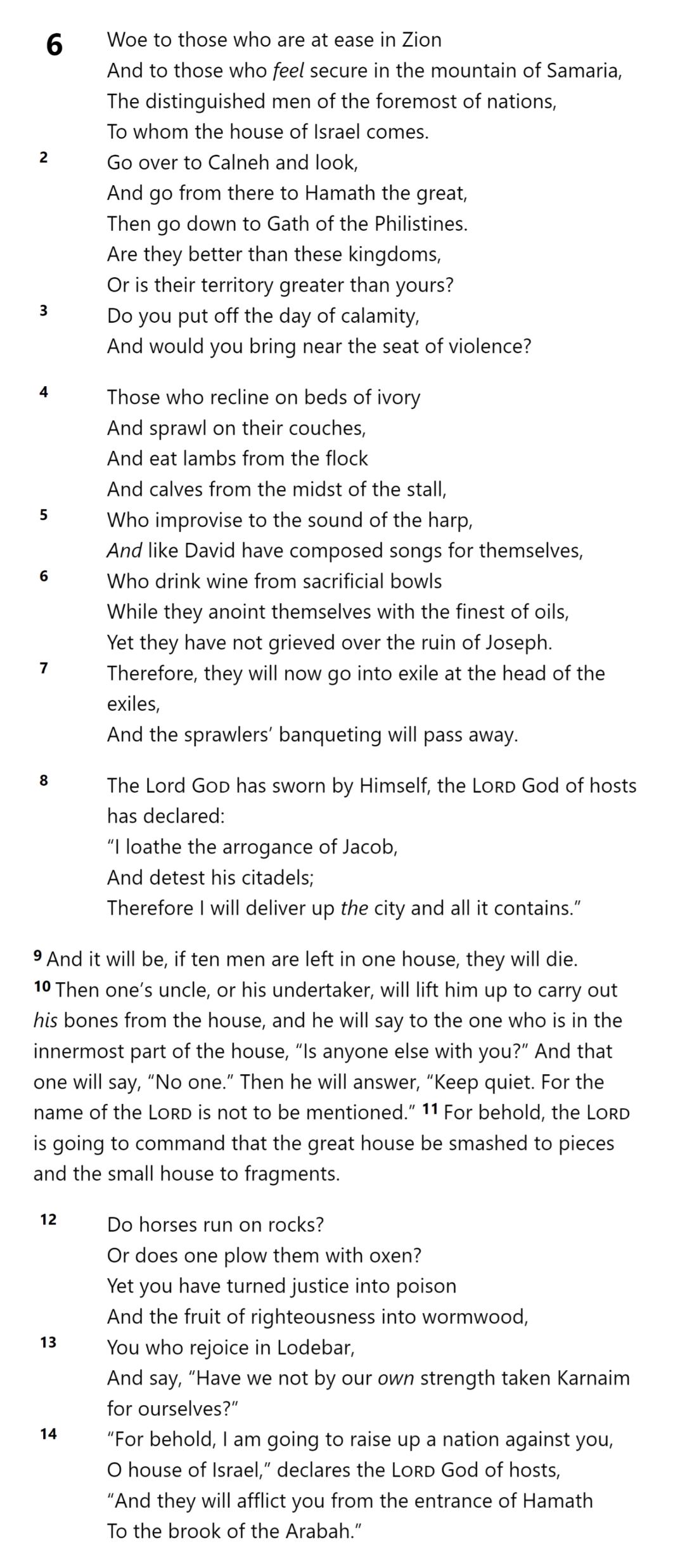 AMOS 6
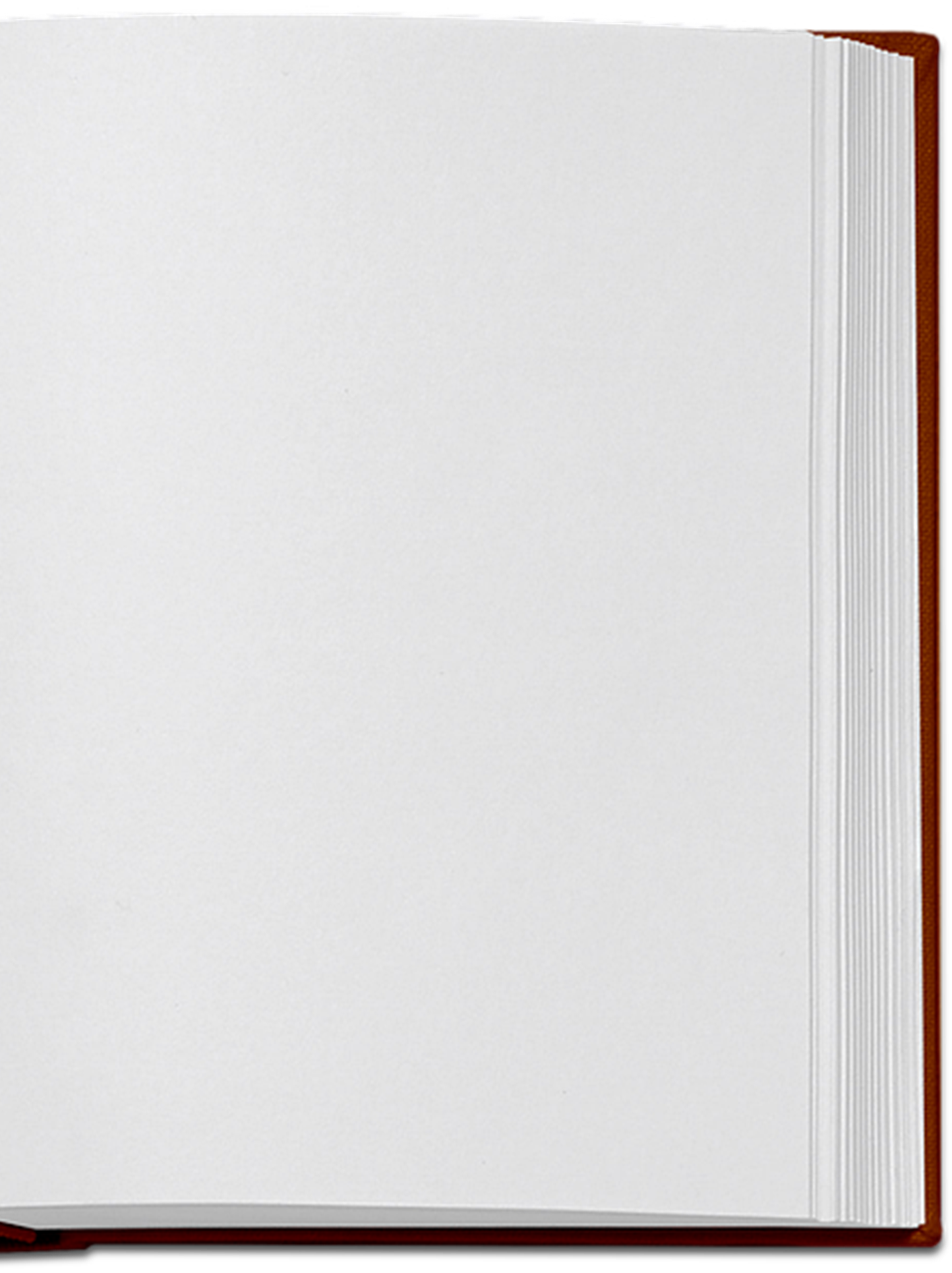 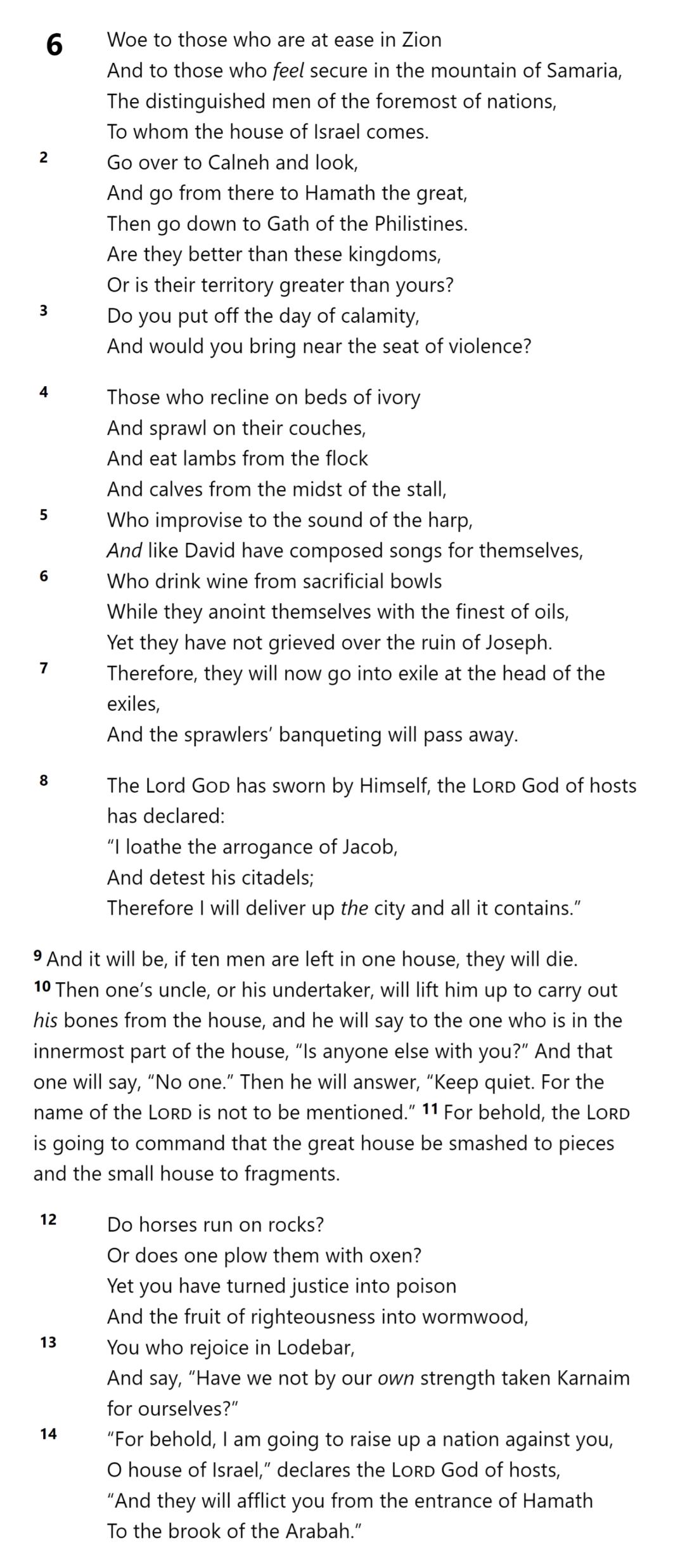 AMOS 6
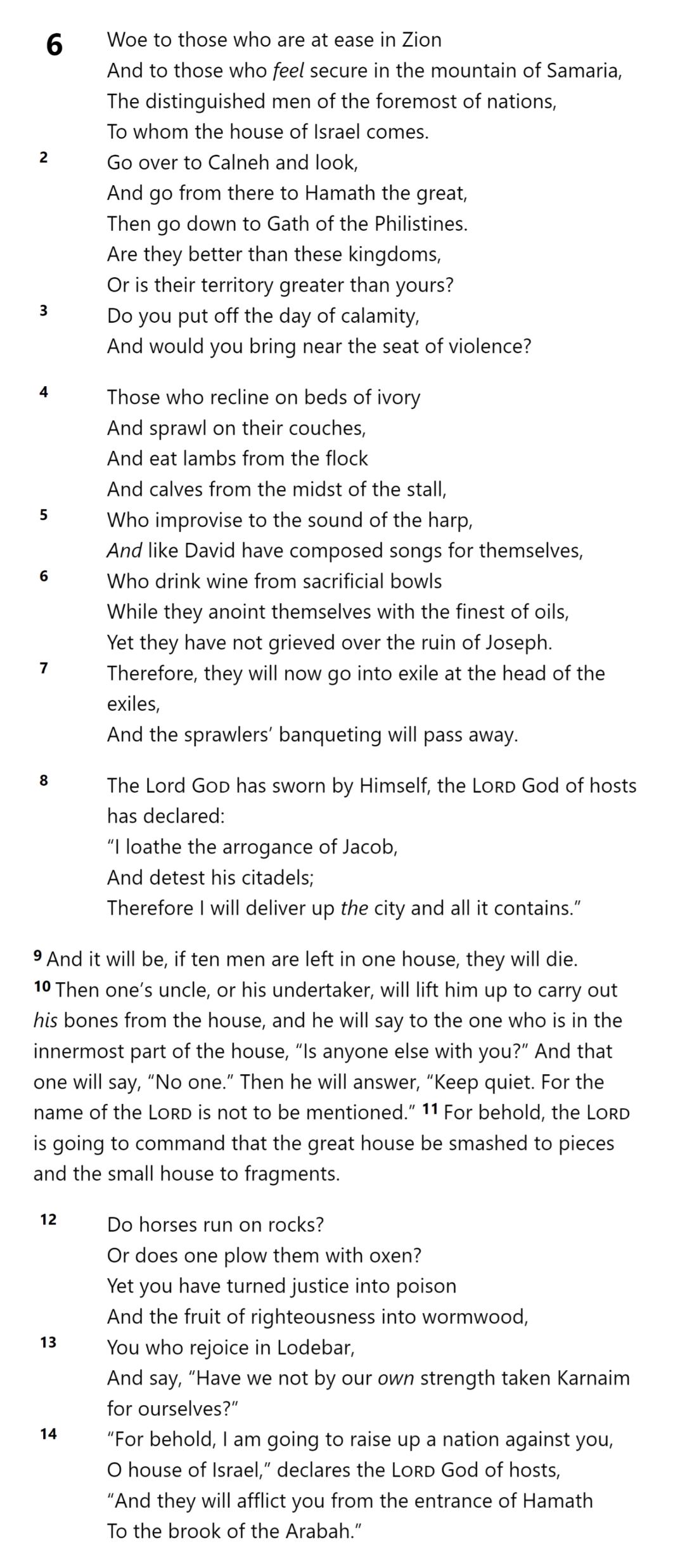 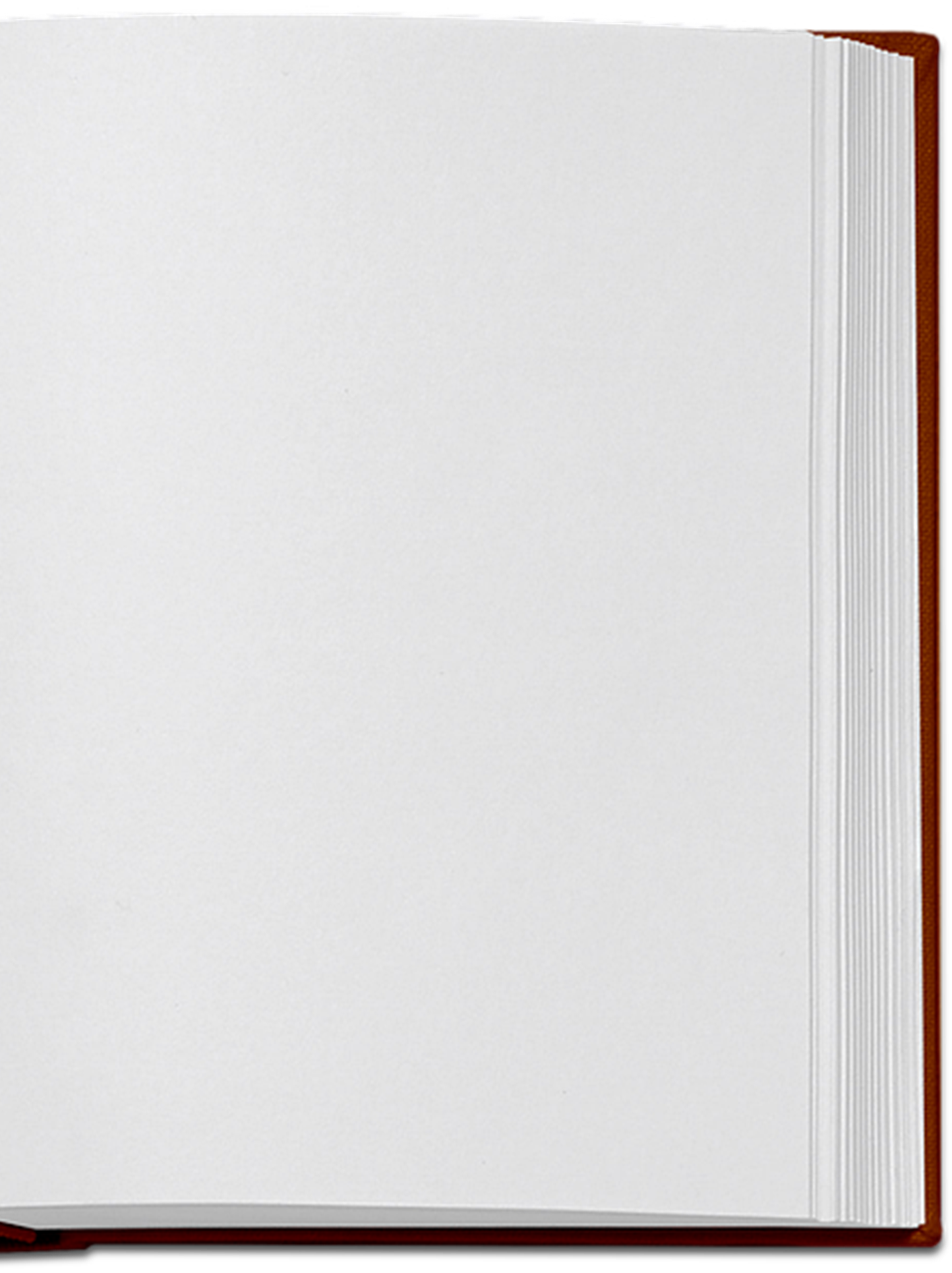 AMOS 6
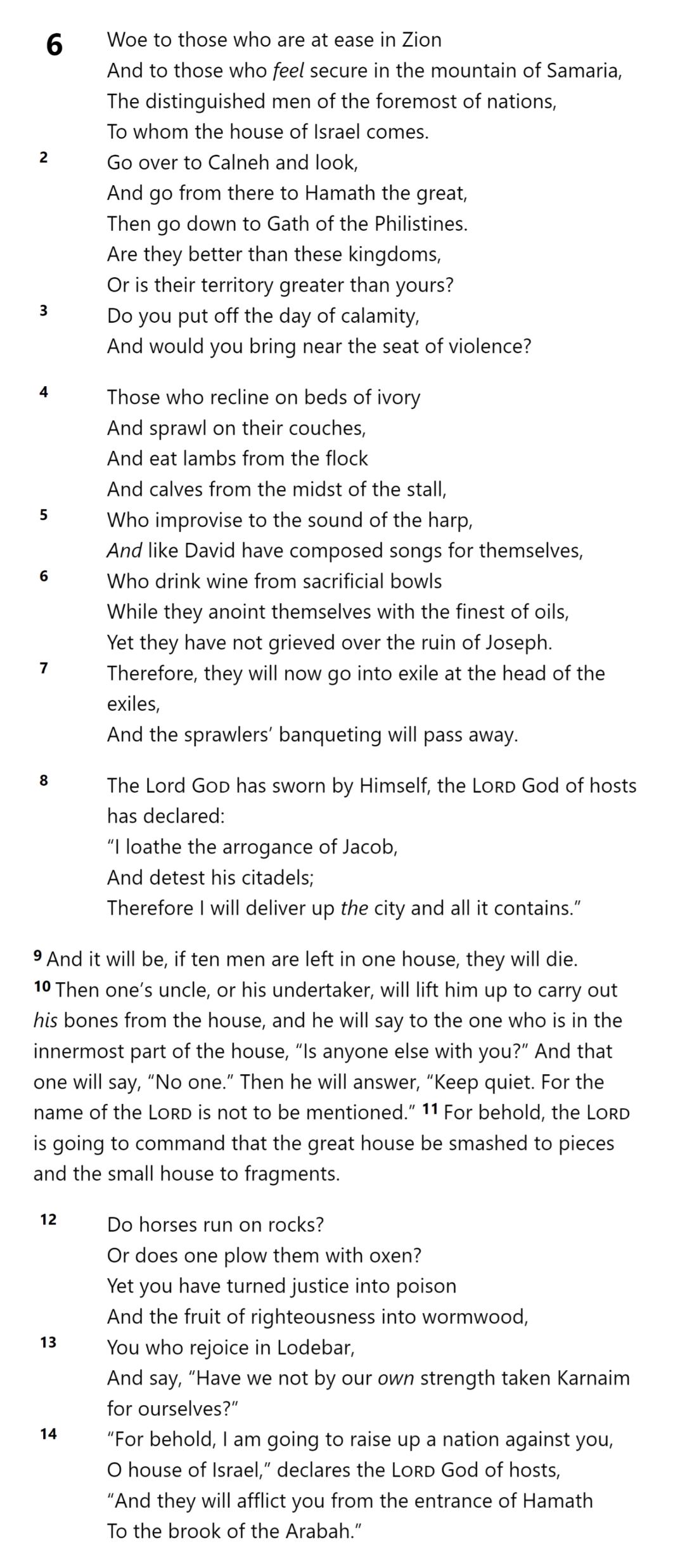 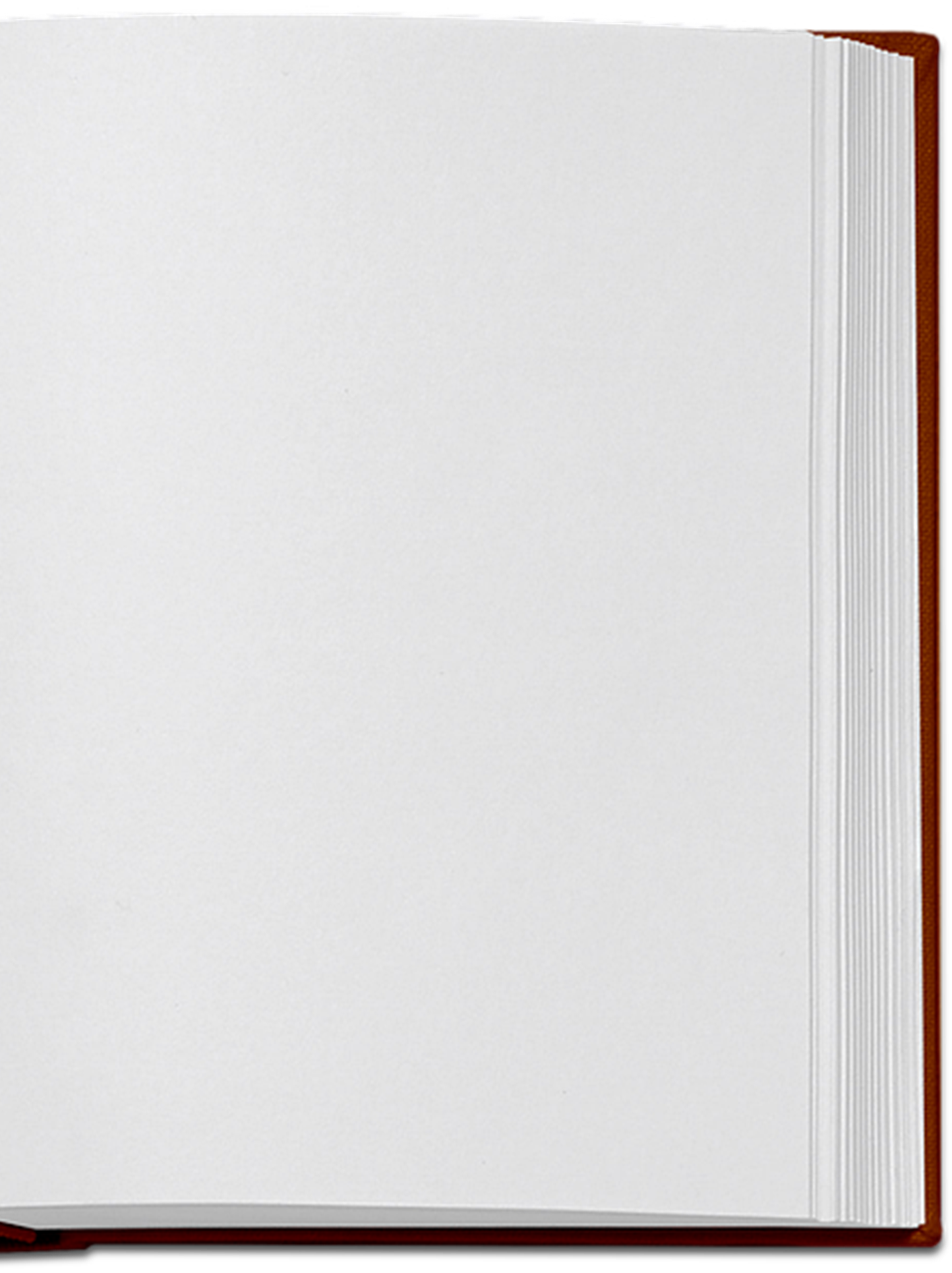 AMOS 6
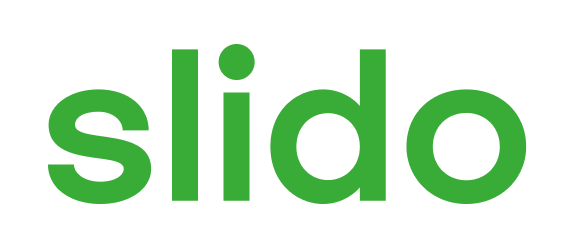 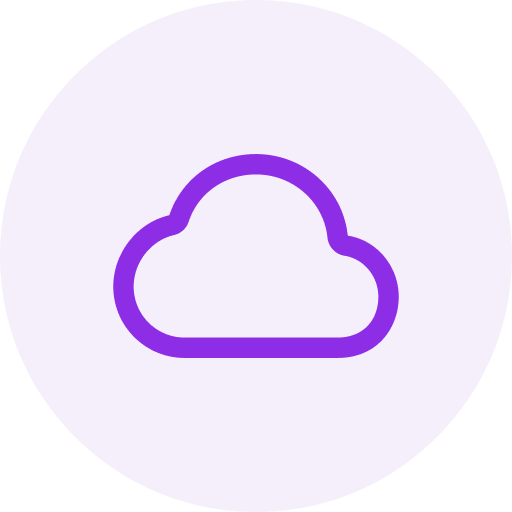 What false things do we rely on for security rather than the Lord?
ⓘ Start presenting to display the poll results on this slide.
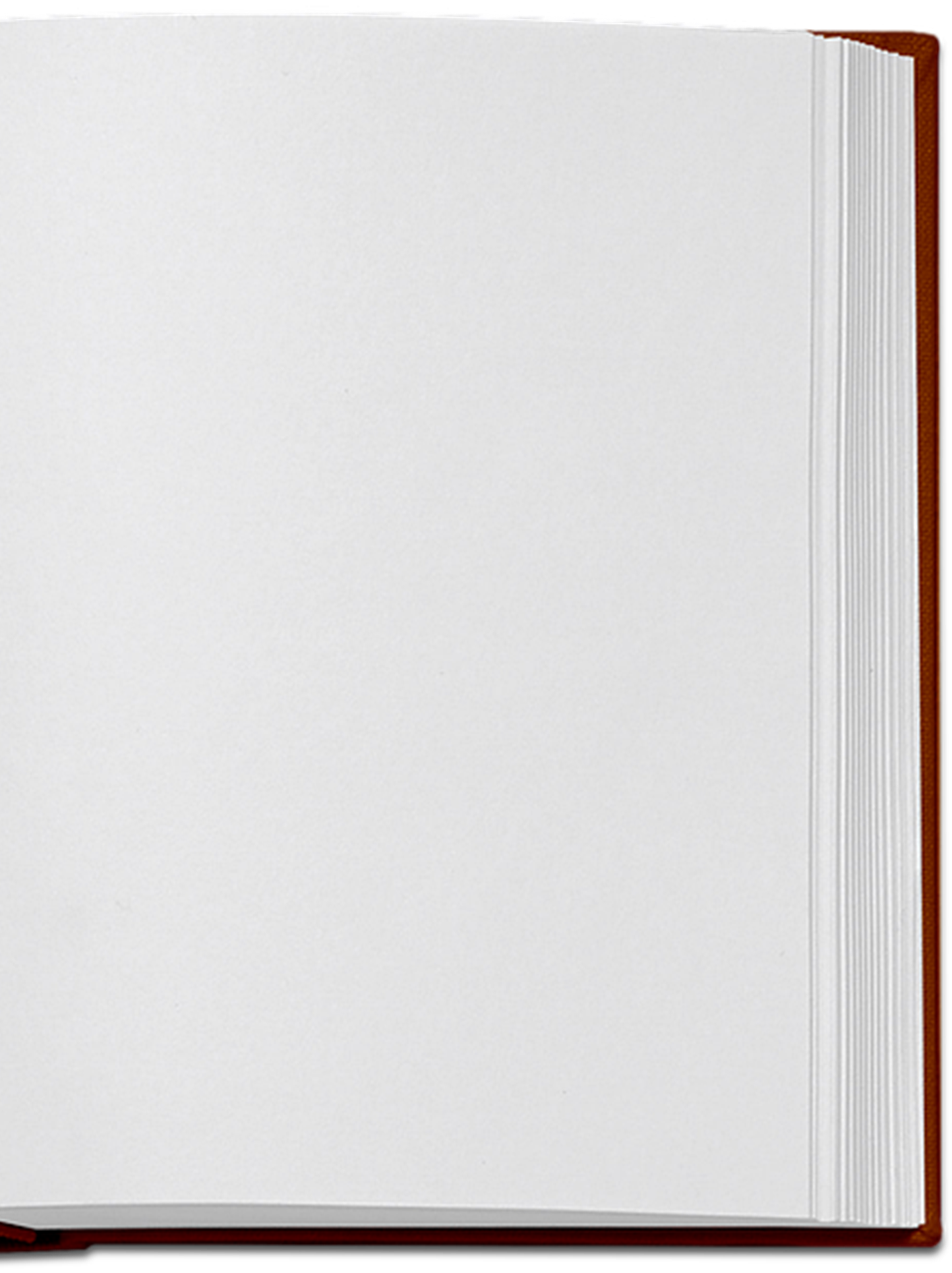 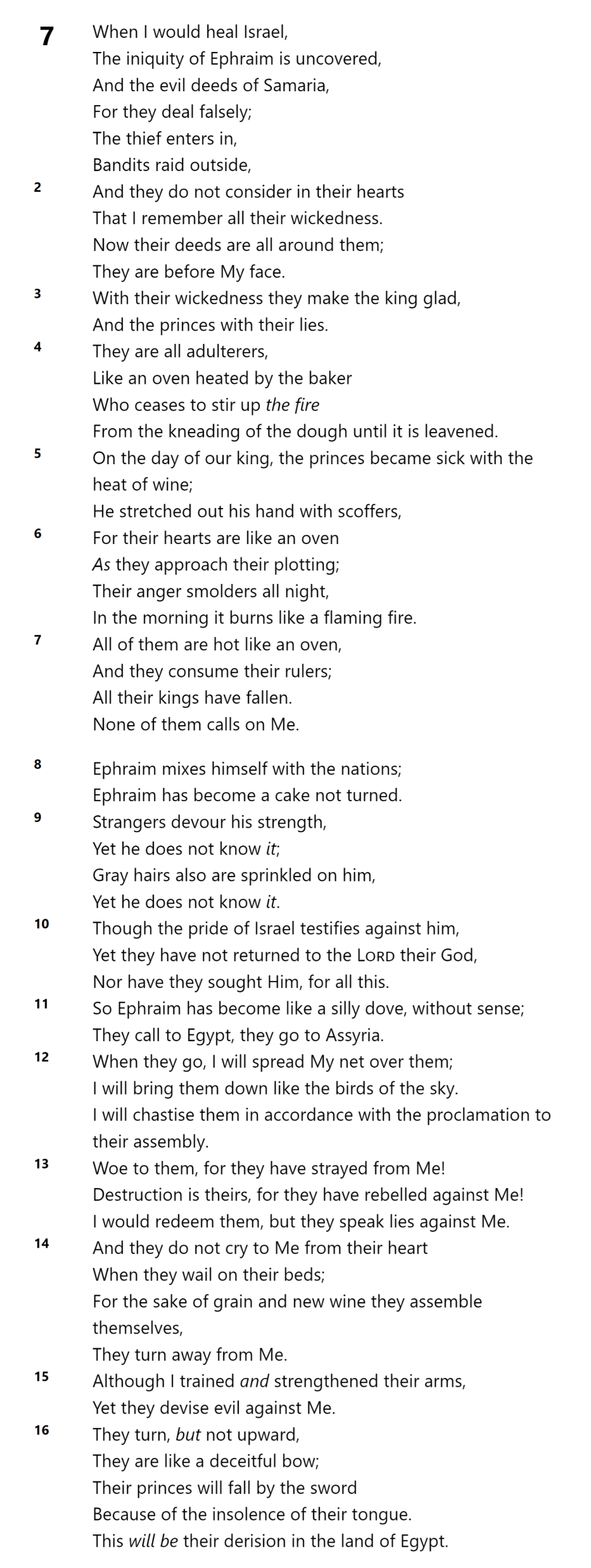 Hosea 7
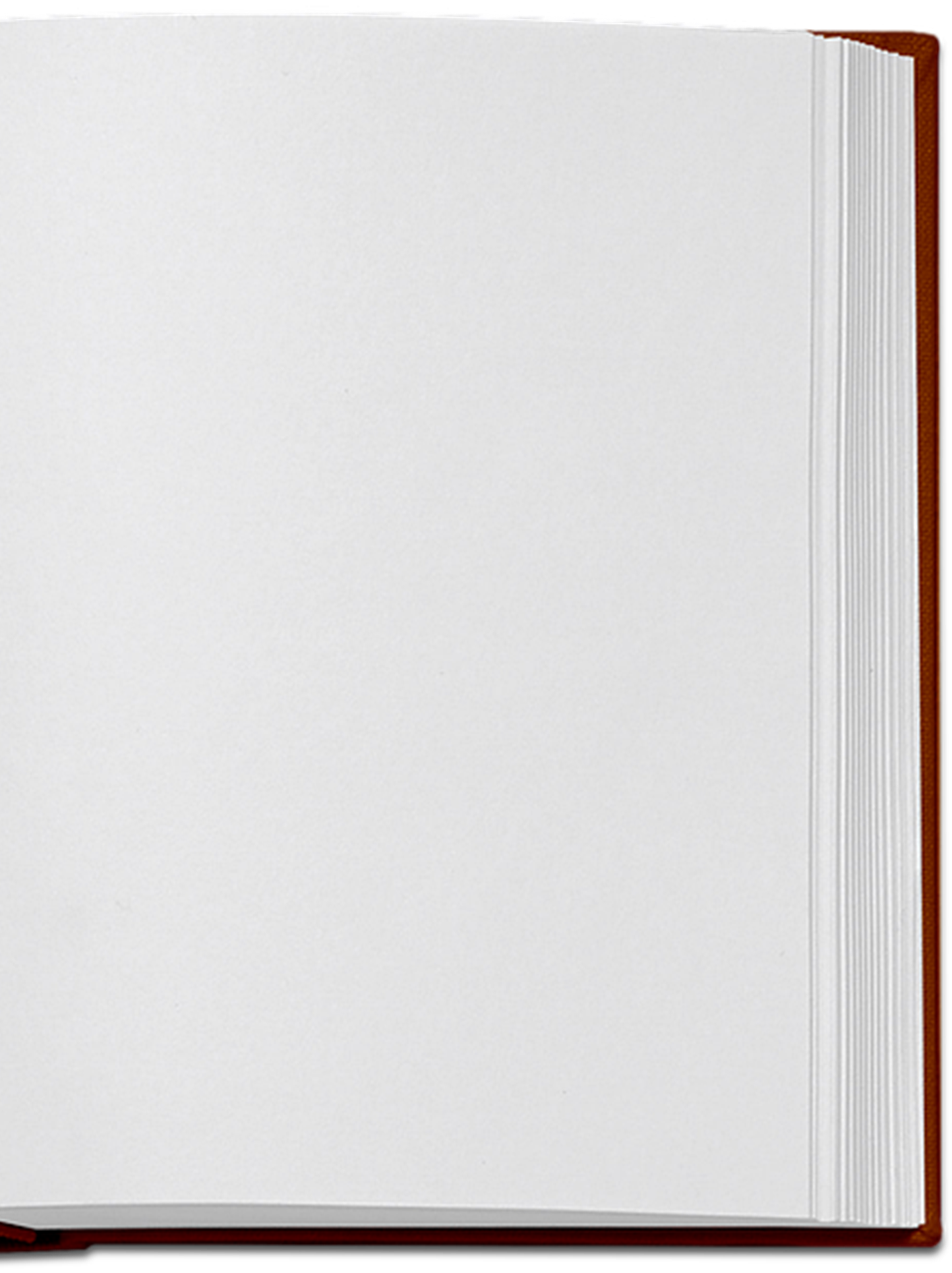 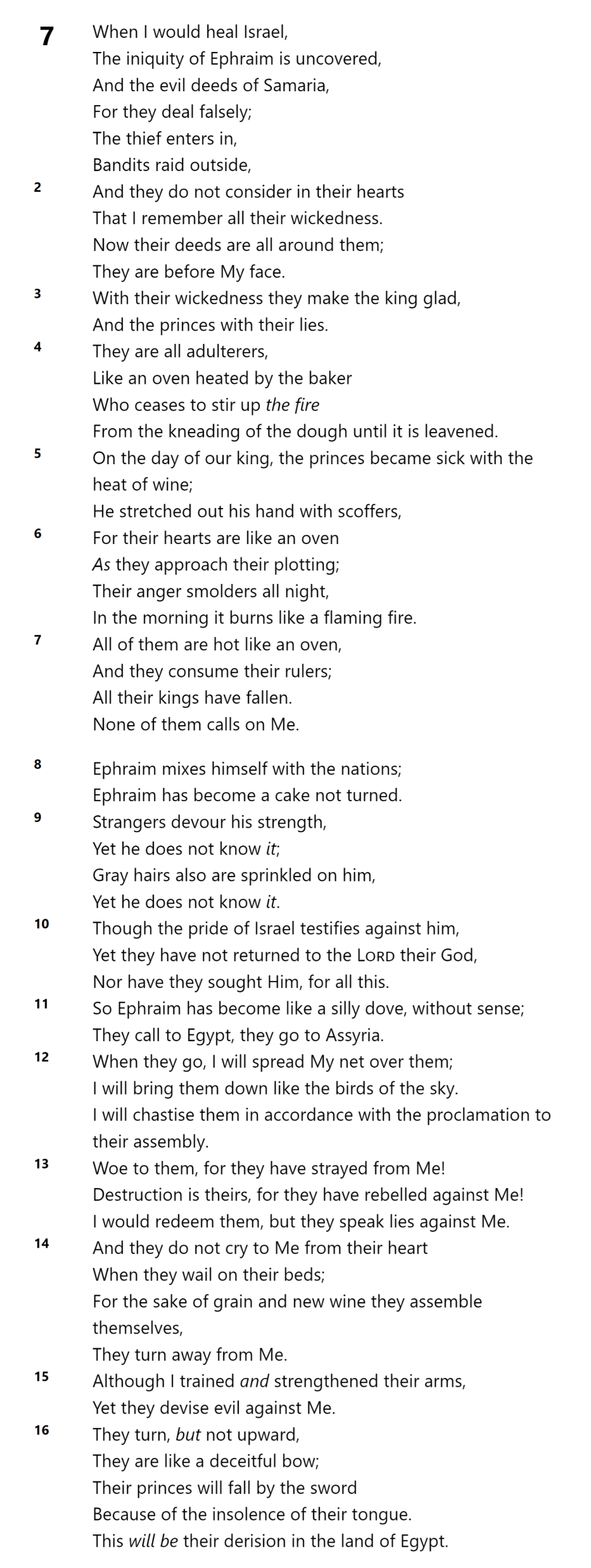 JEROBOAM II
790
780
770
760
Zechariah
6 mos
Shallum
1 mo
MENAHEM
750
Pekahiah (2 yrs)
PEKAH
740
730
HOSHEA
720
Hosea 7
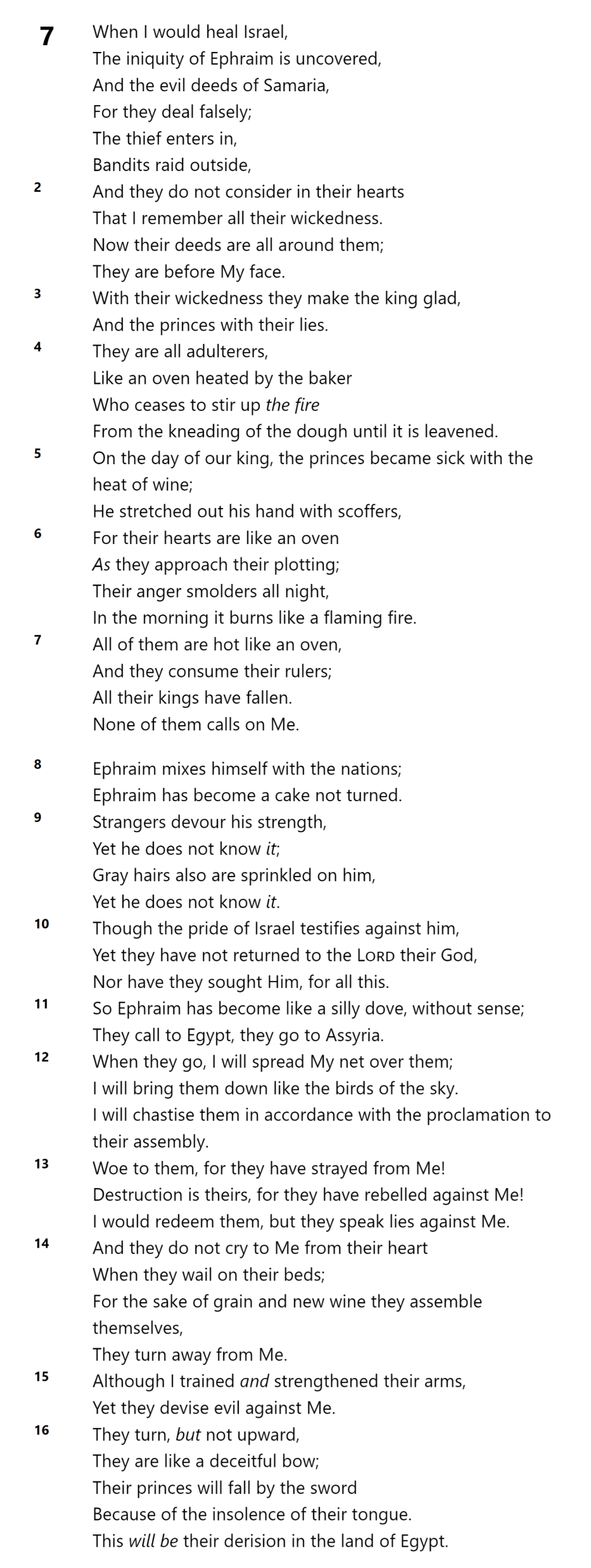 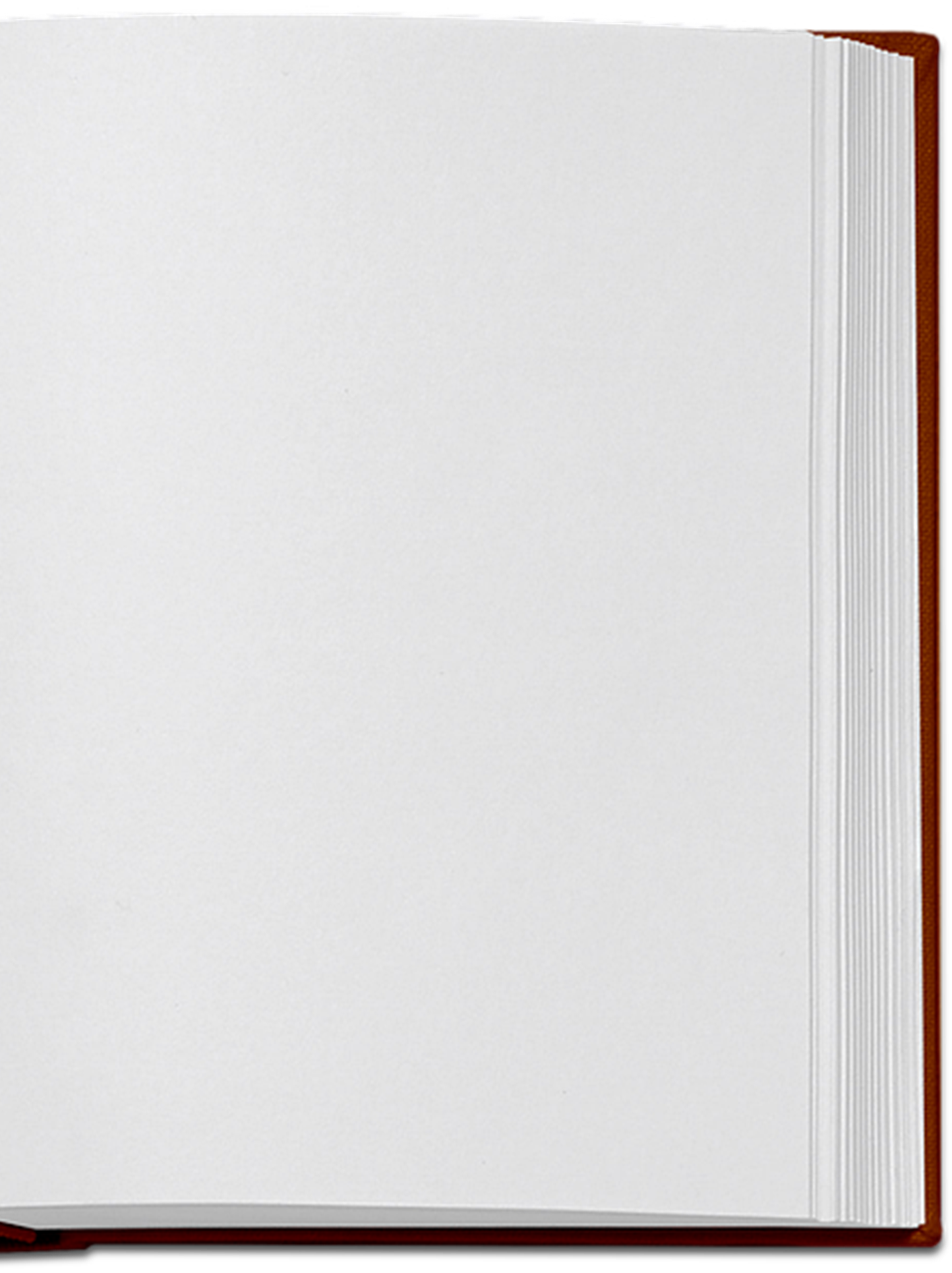 Hosea 7
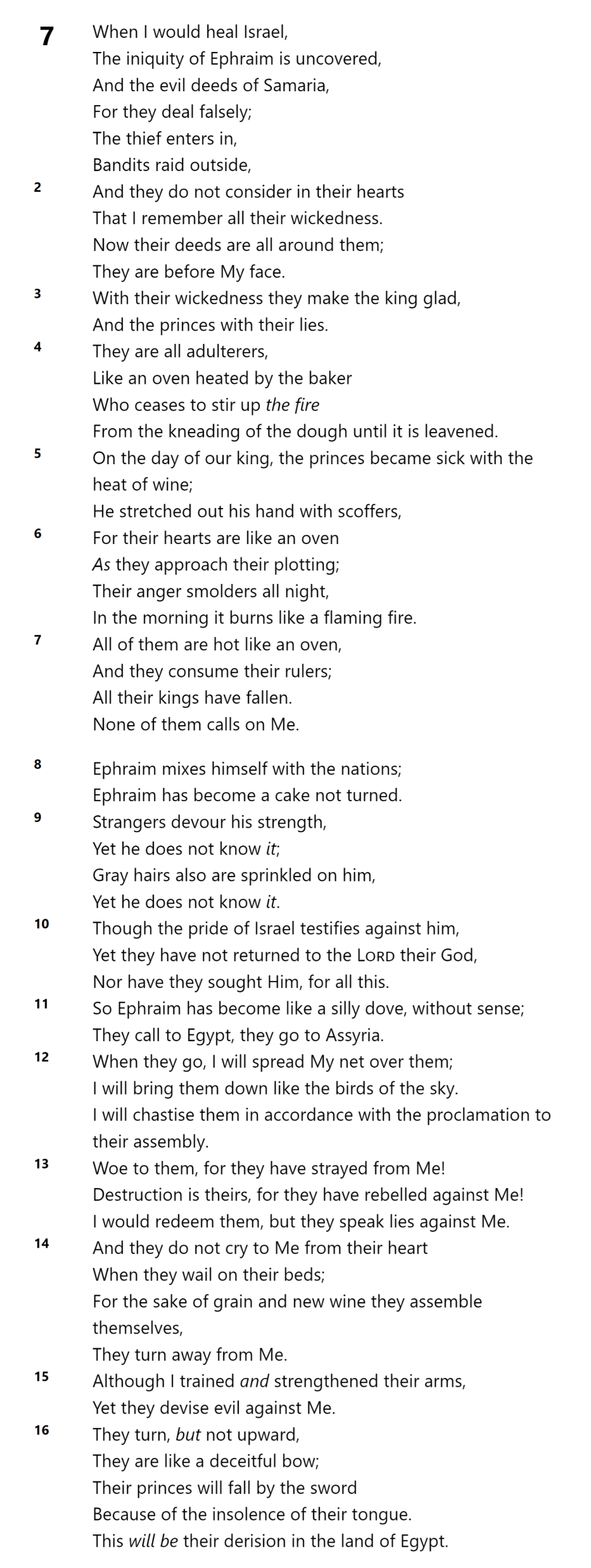 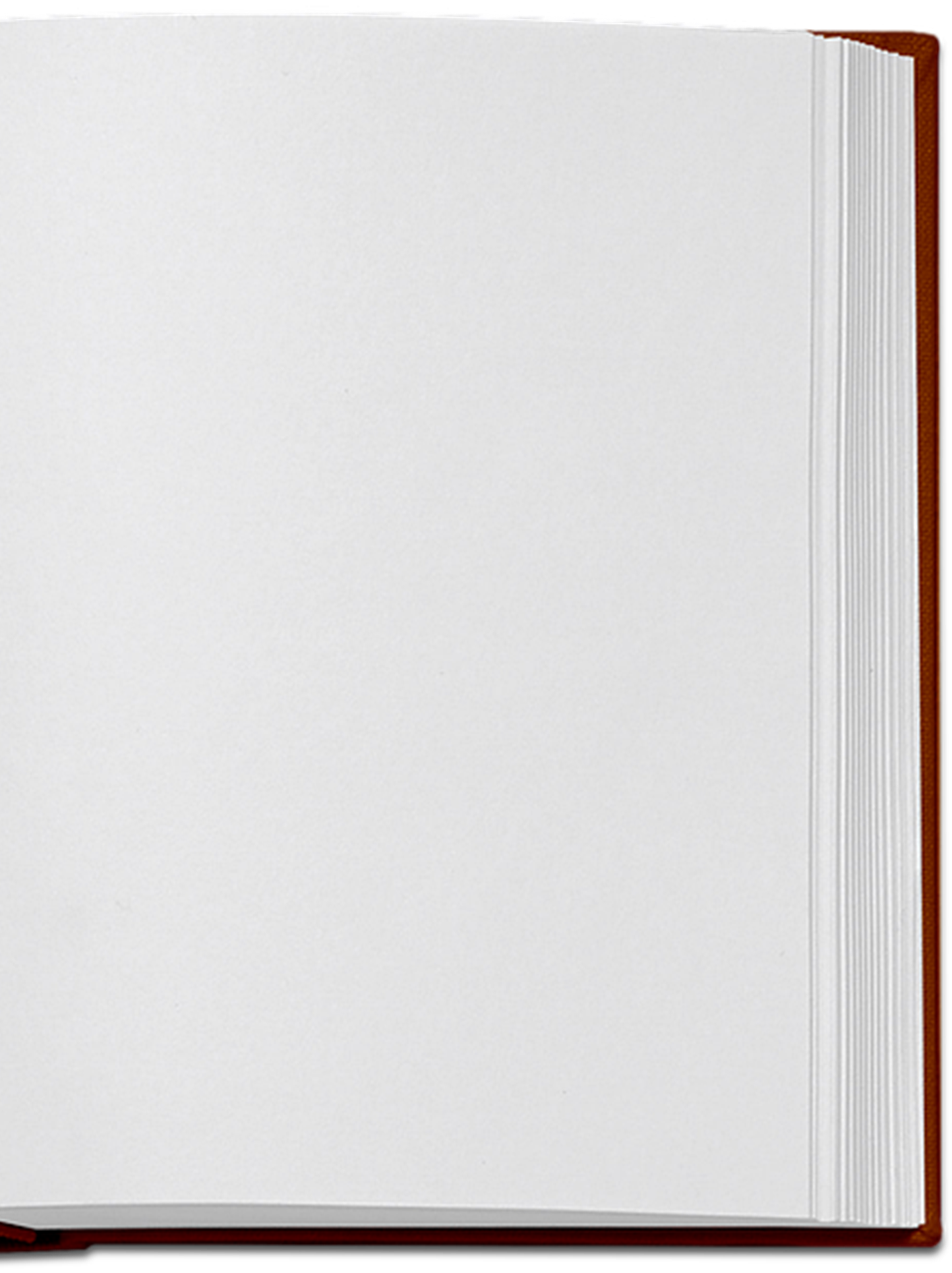 Hosea 7
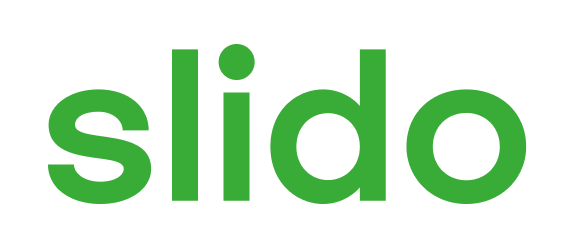 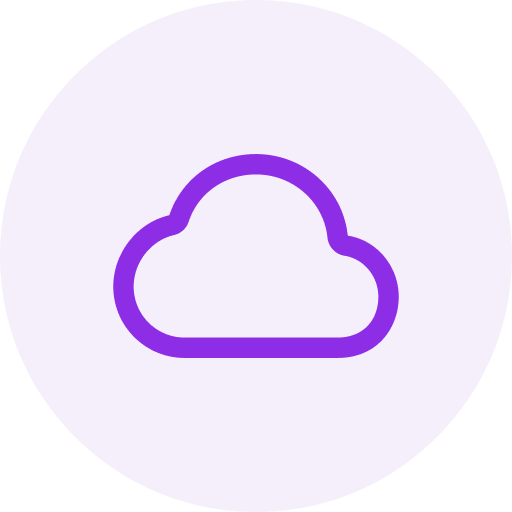 When we are in trouble, where do we often turn for help instead of the Lord?
ⓘ Start presenting to display the poll results on this slide.
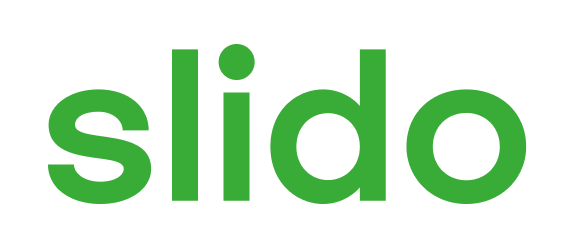 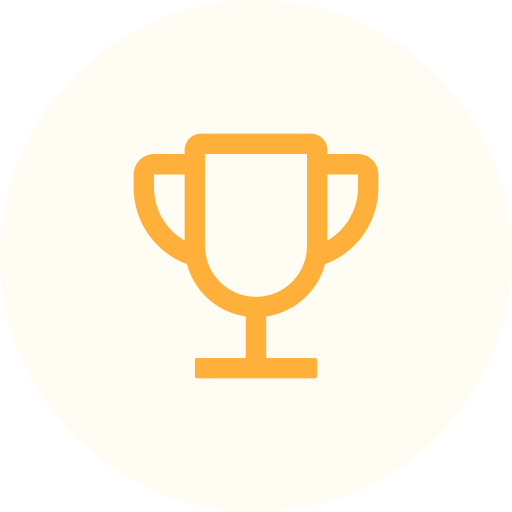 Which image is *NOT* used to describe Israel in Hosea 7?
ⓘ Start presenting to display the poll results on this slide.
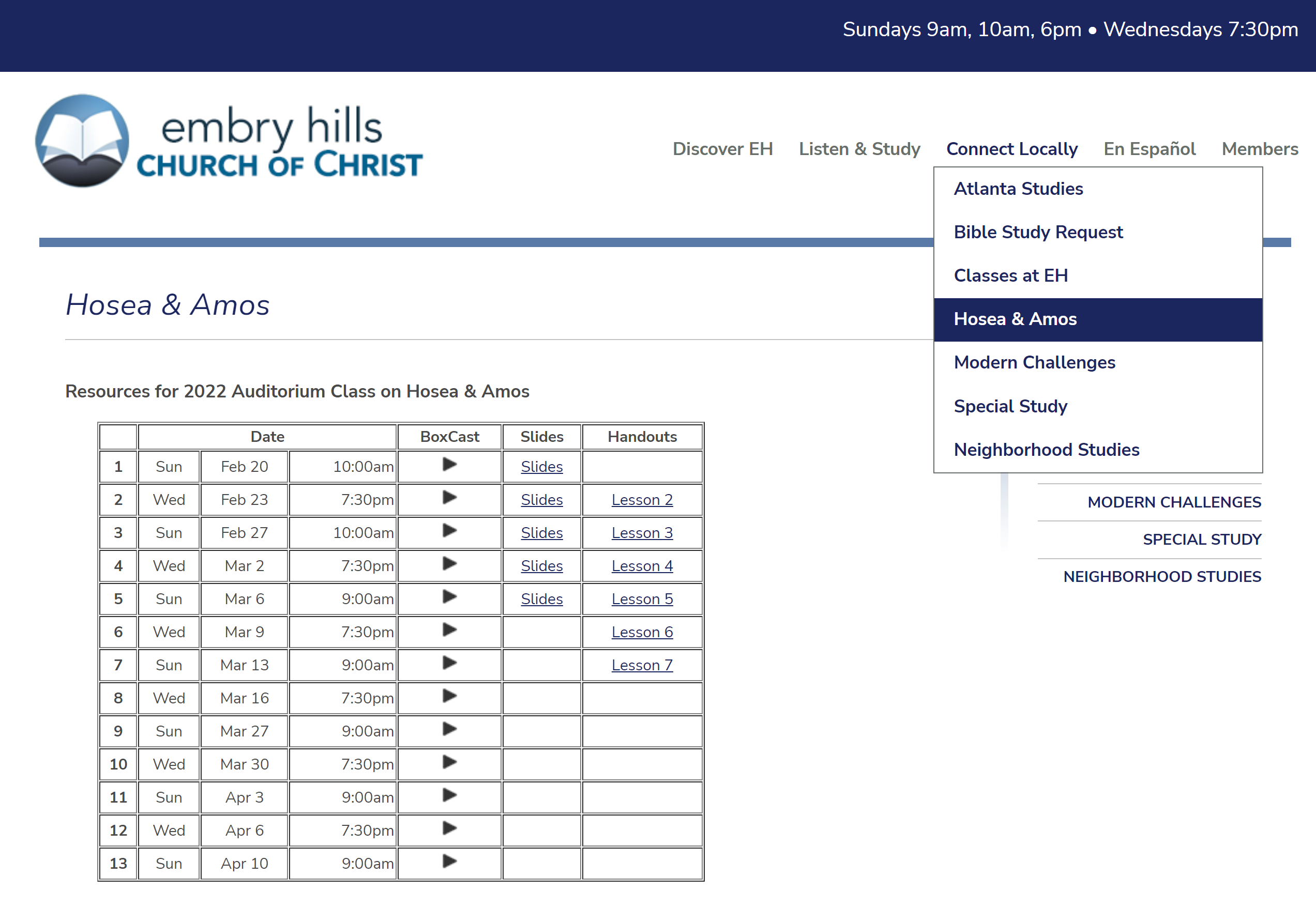